Не пропусти хорошую книгу
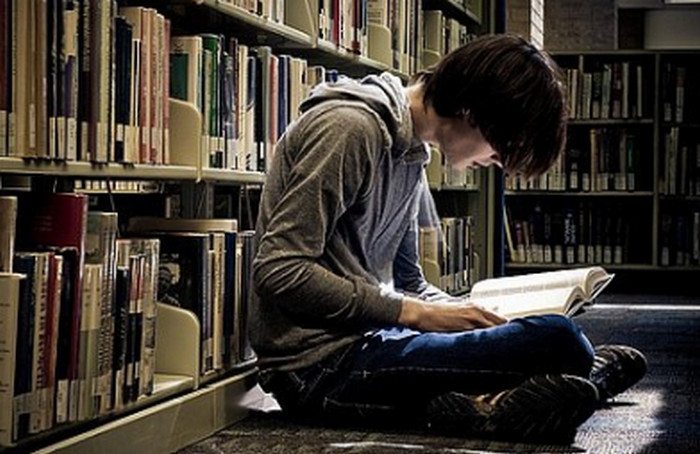 Александра Зайцева – лауреат премии им. В.П. Крапивина
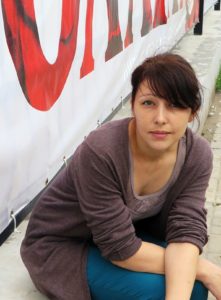 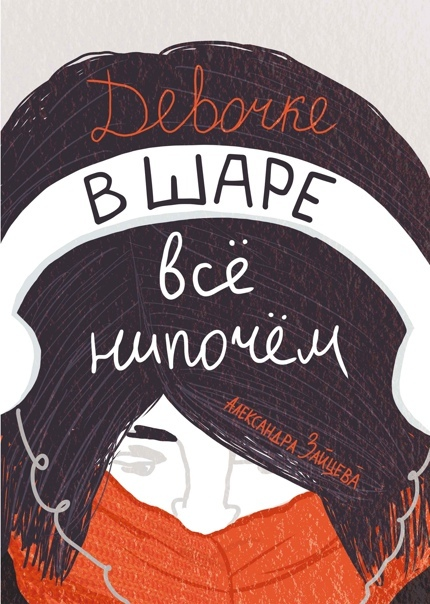 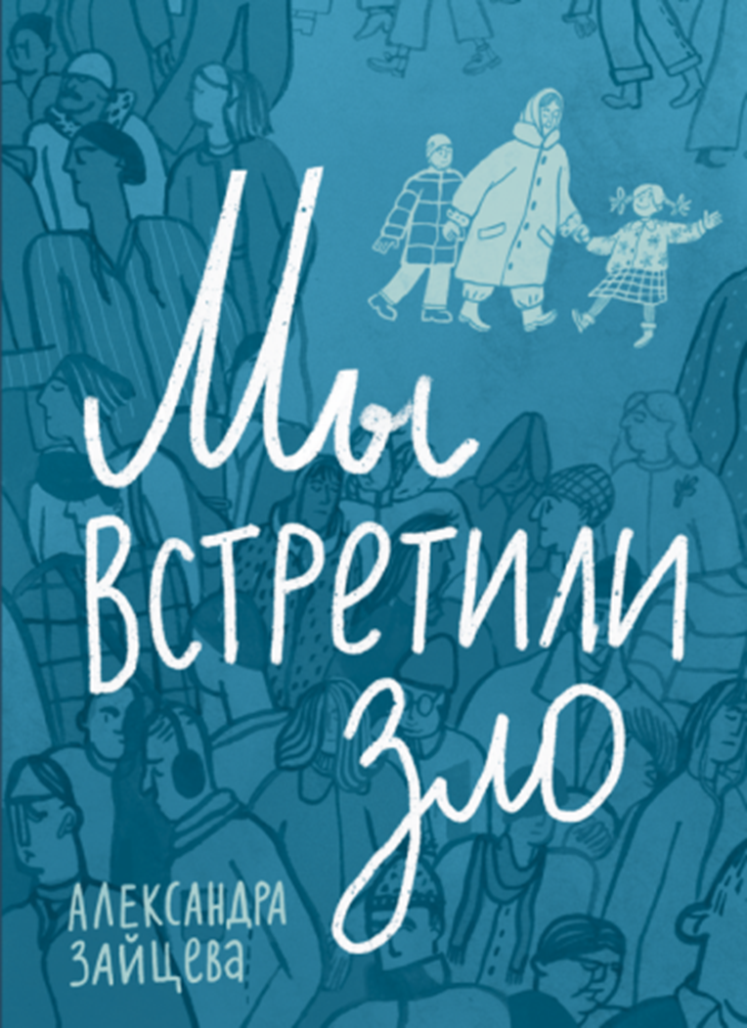 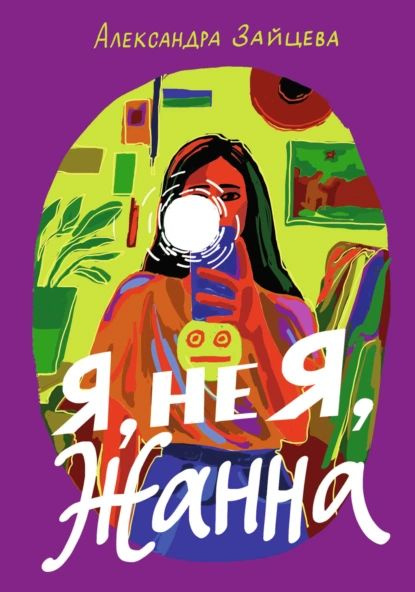 Татьяна Меньщикова – лауреат премии им. В.П. Крапивина
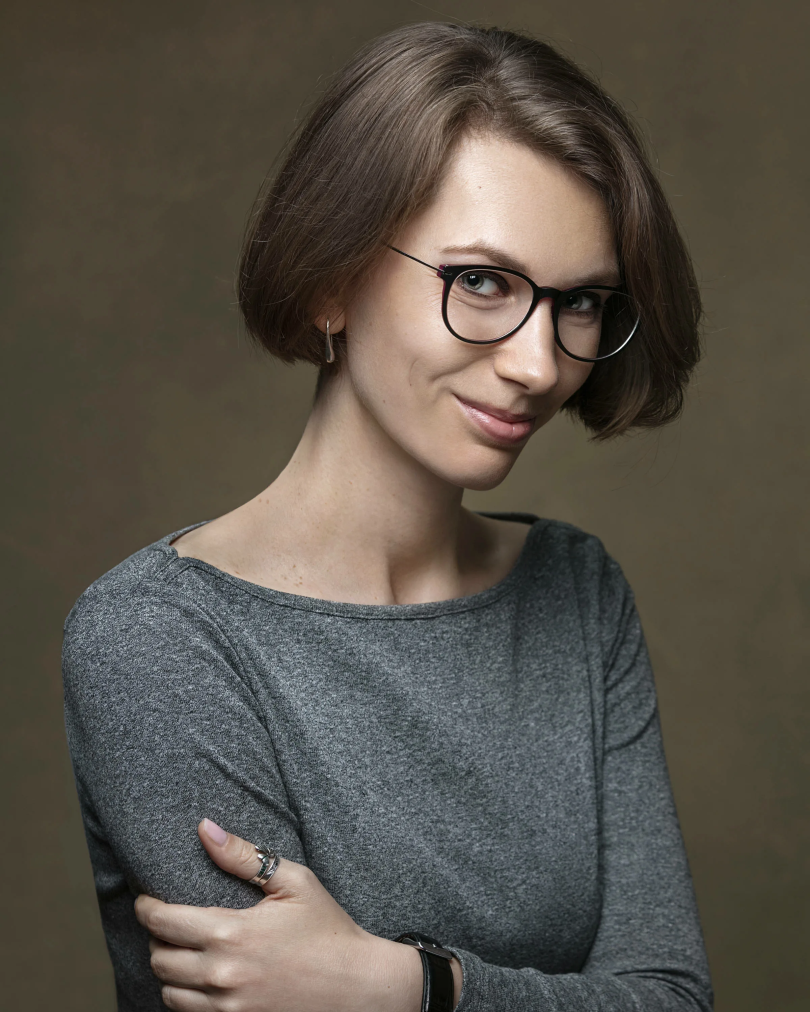 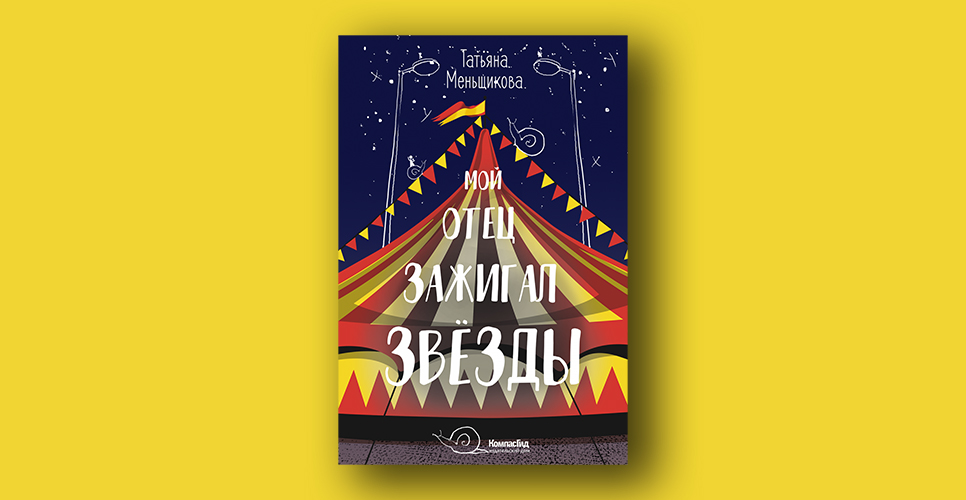 Андрей Жвалевский, Евгения Пастернак
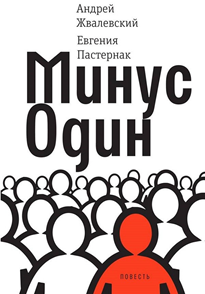 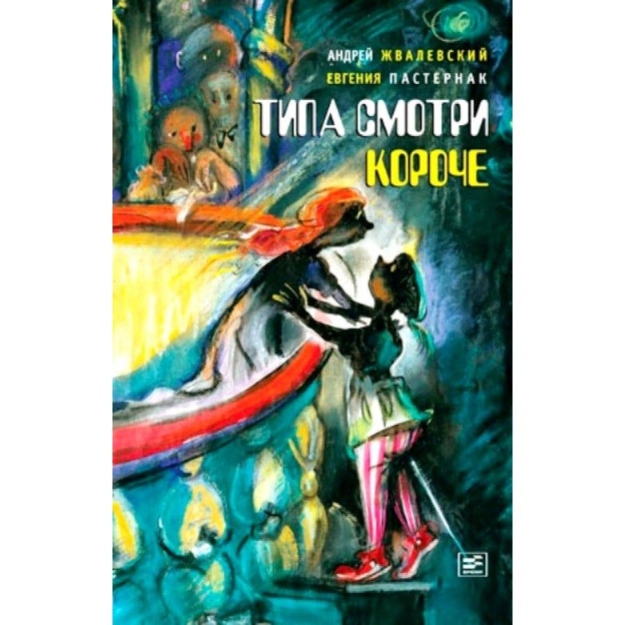 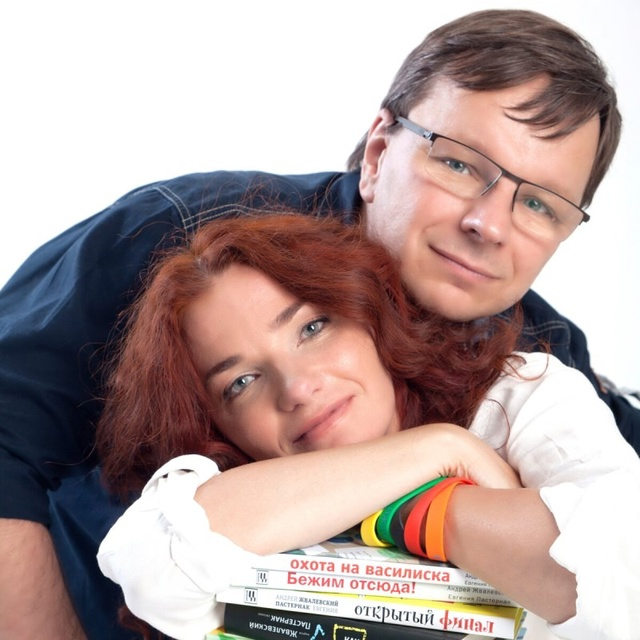 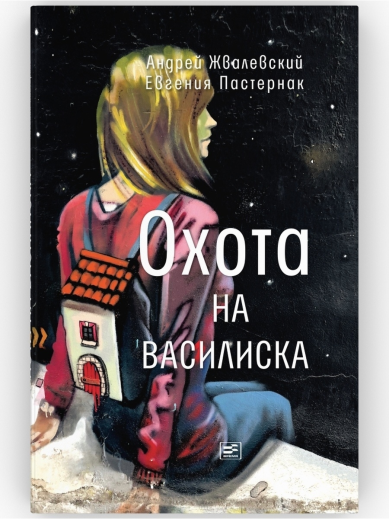 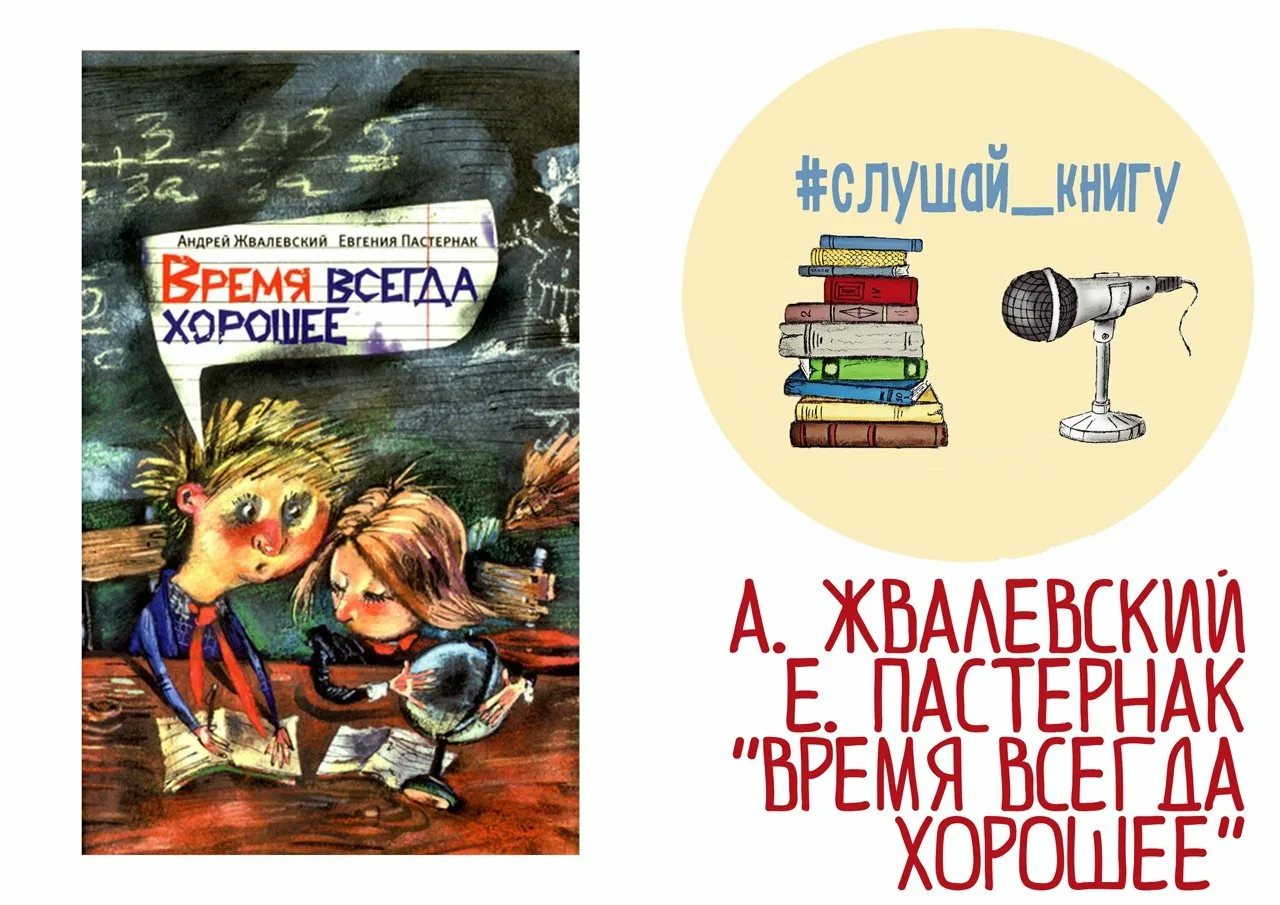 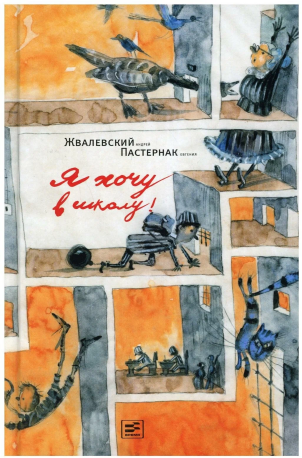 Тамара Михеева - финалист премии имени В. П. Крапивина
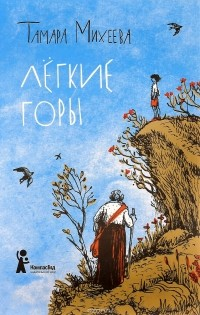 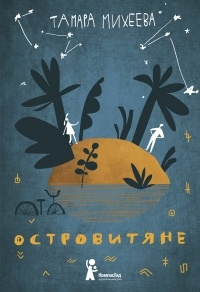 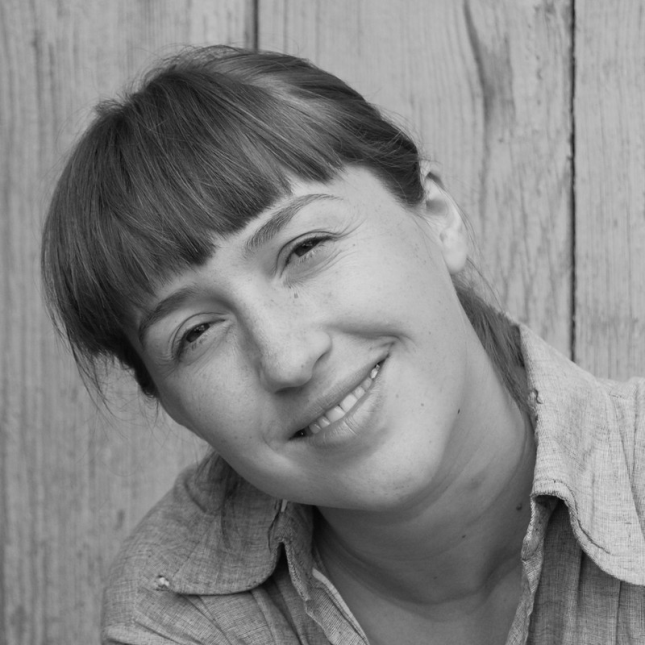 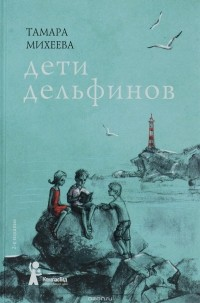 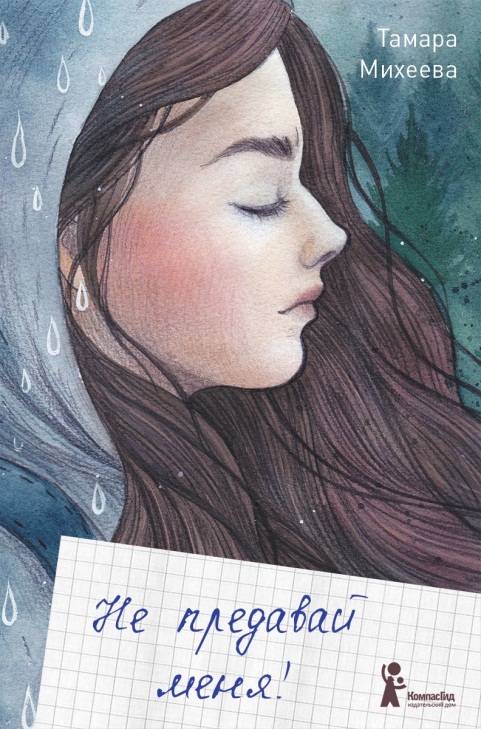 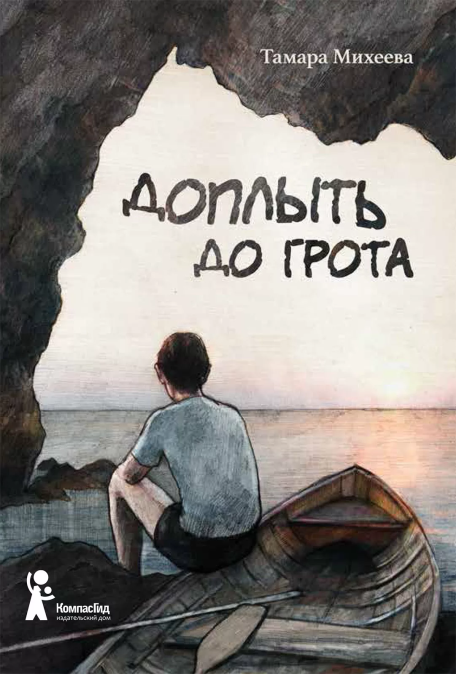 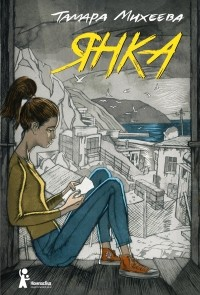 Кристина Стрельникова - победительница Национальной премии
 в области детской 
и подростковой литературы
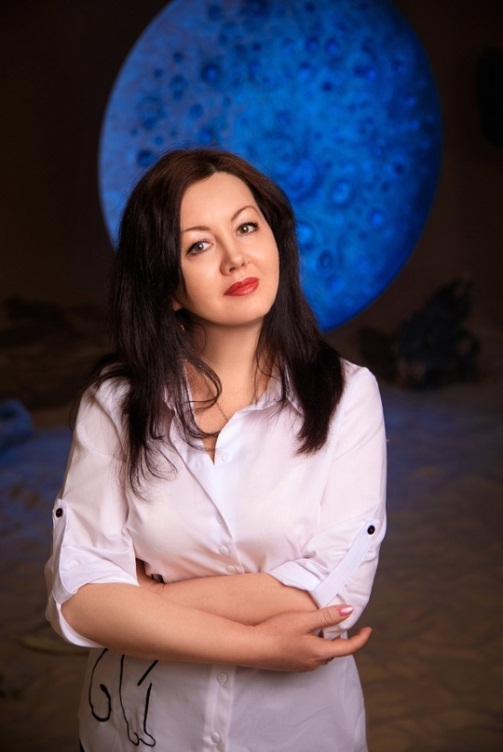 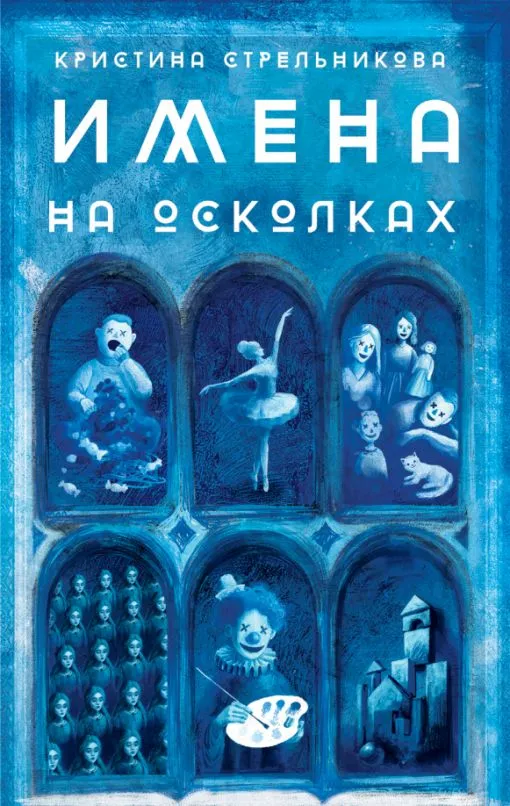 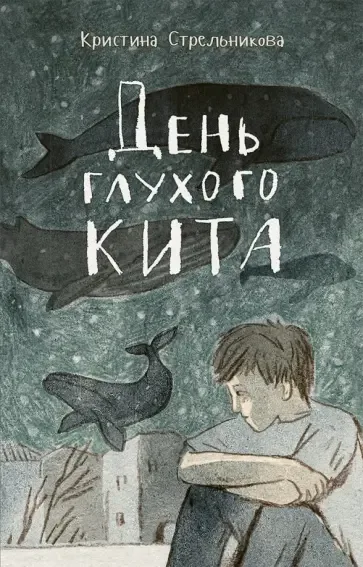 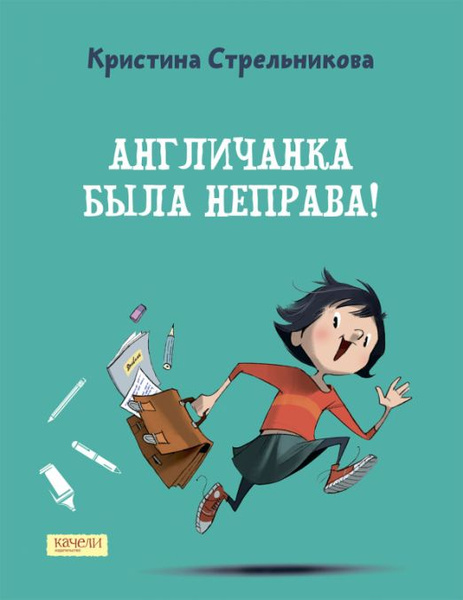 Николай Пономарев –
лауреат международной гуманитарной премии «Совесть» имени Альберта Лиханова
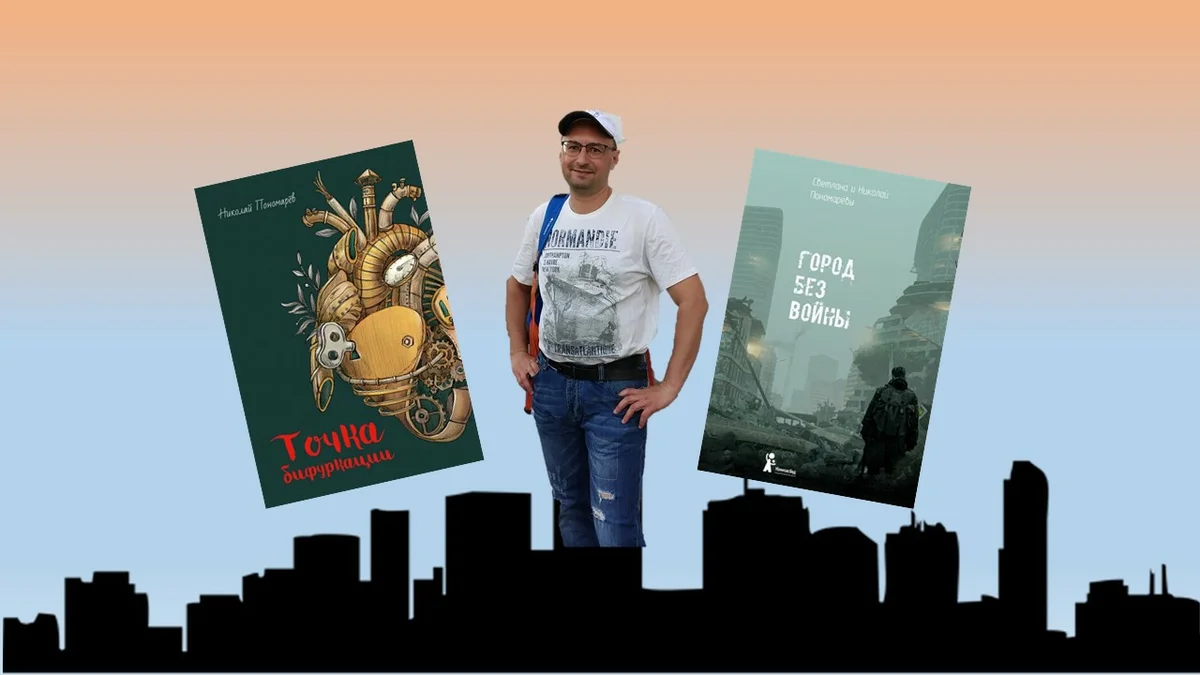 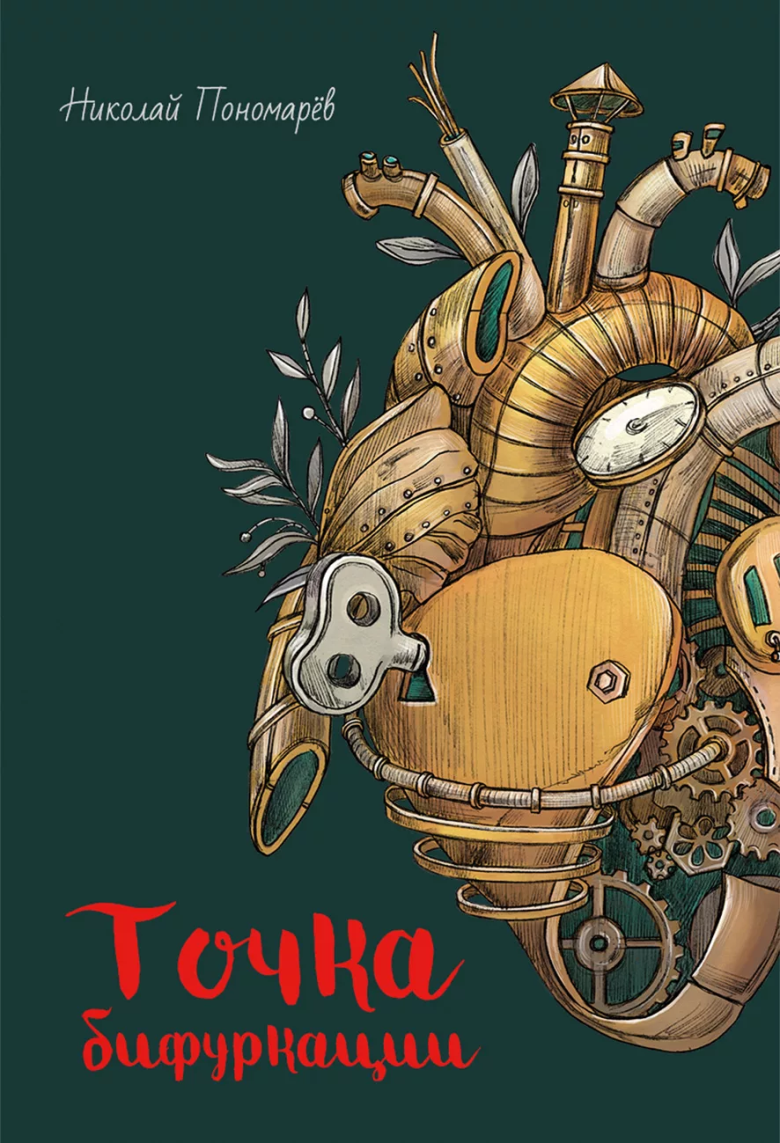 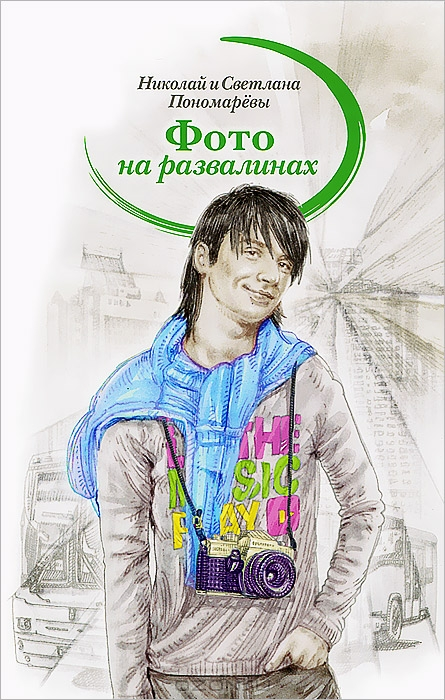 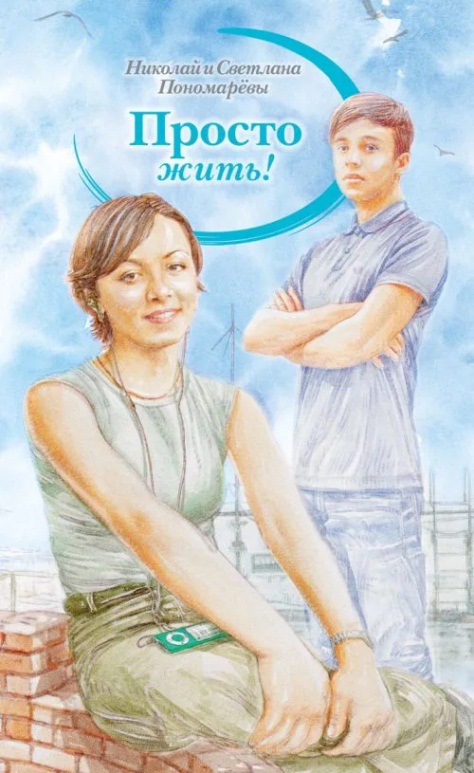 Мария Мартиросова- финалистка национальной детской литературной премии «Заветная мечта»
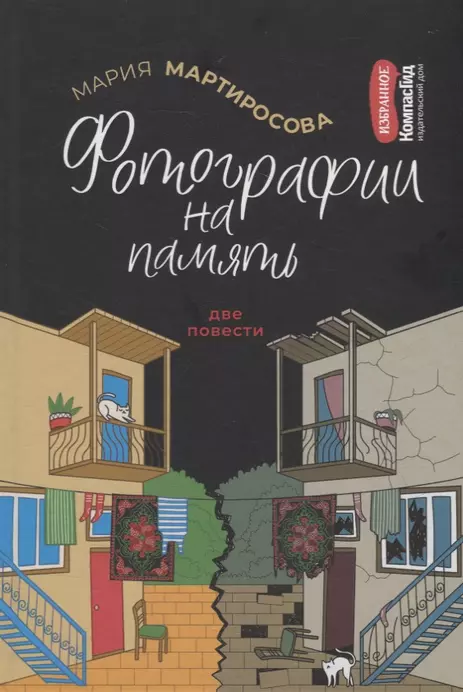 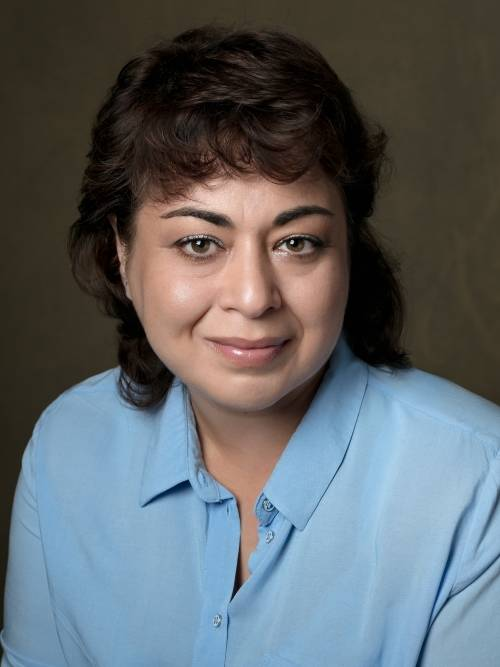 Почему мы до сих пор не научились уважать и ценить людей за их человеческие качества, а не национальность? Почему мы так легко скатываемся в агрессию по национальному признаку? Так ли уж не похожи эти национальности на нас или все-таки дело в другом?
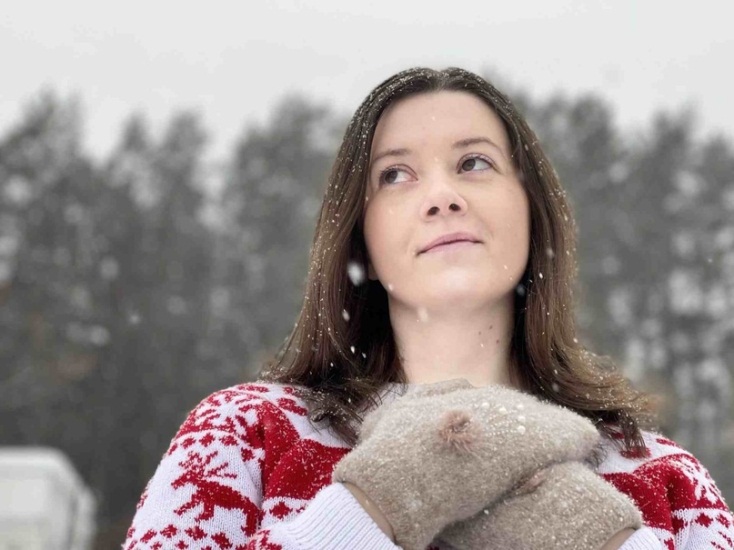 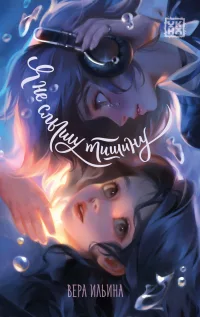 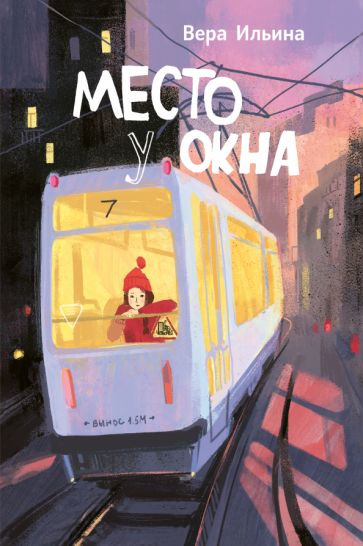 Вера Ильина – 
победитель 
в главной номинации 
«Выбор Командора»
Анатолий Валевский – лауреат премии имени П.П.Ершова
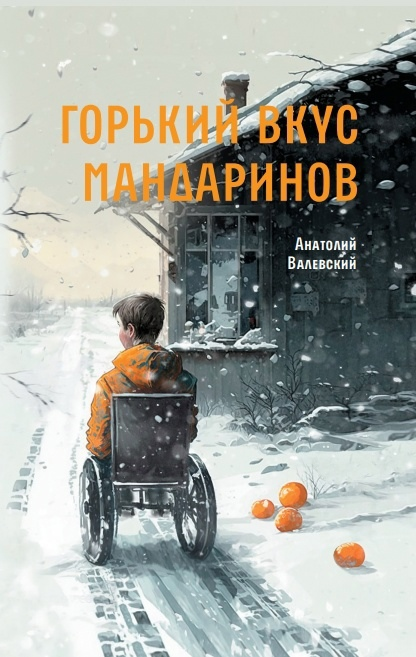 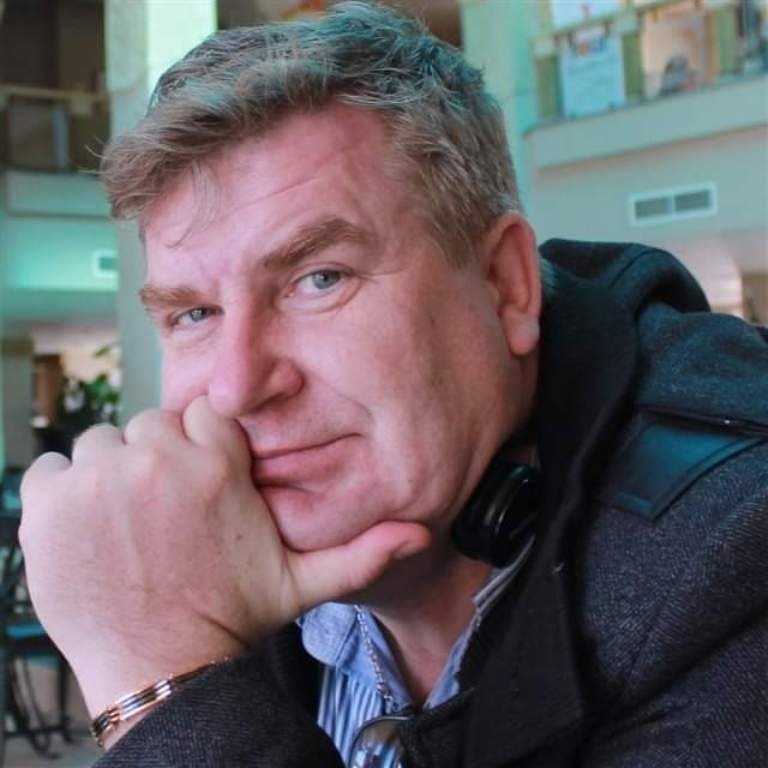 «До встречи с Орешиной я думал, что можно прожить без дружбы, а потом понял: дружба - это прекрасно, настолько прекрасно, что всё остальное не имеет значения. Главное, чему я научился у Орешины,- это никого не бояться, не обращать внимания на непроходящий, прущий из всех щелей по любому поводу людской холод, потому что мы с ней жили в зоне вечной человеческой мерзлоты... Орешина первой серьёзно заявила, что я нуждаюсь в друге, потому что дружба - это приют для одиноких».
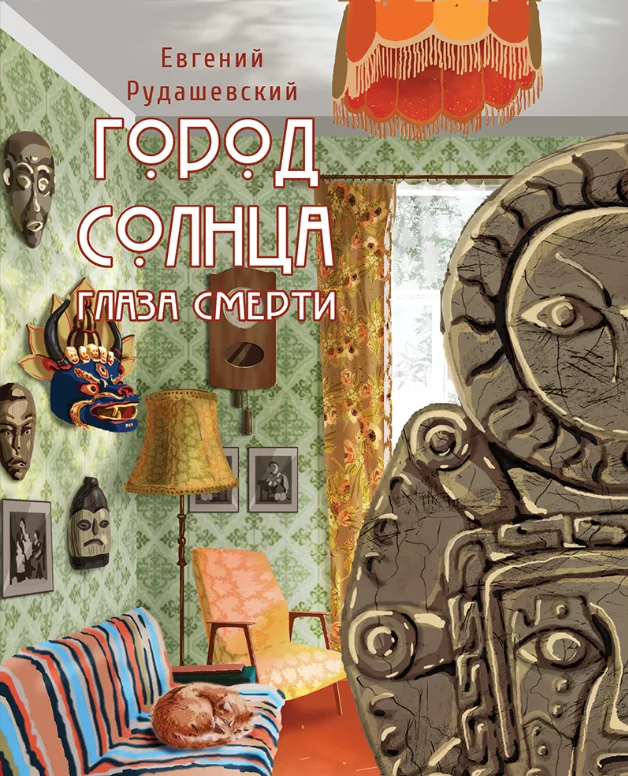 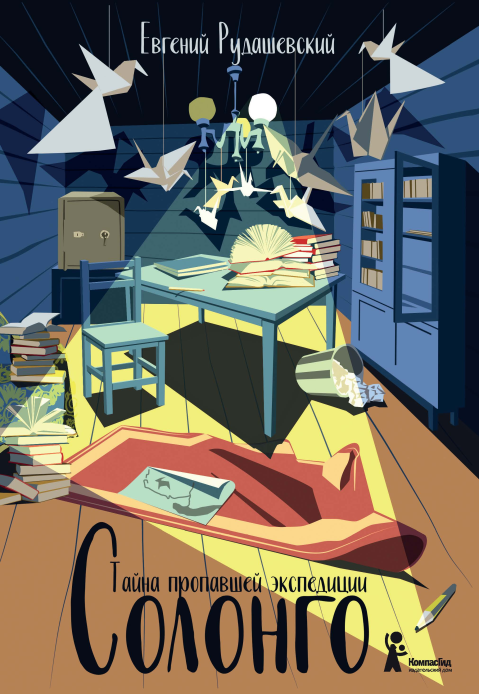 Евгений Рудашевский
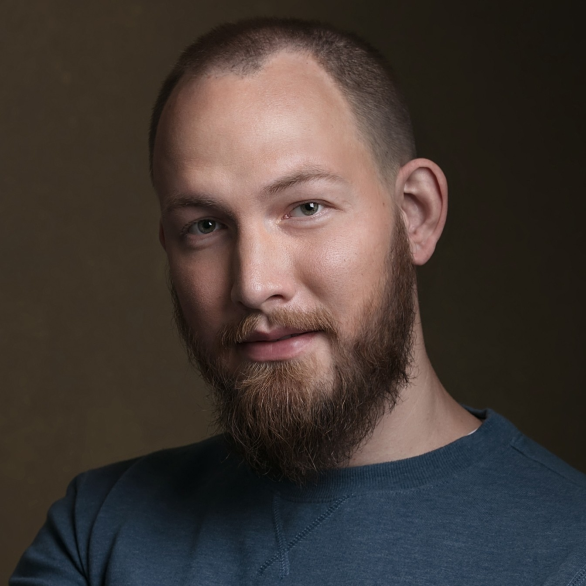 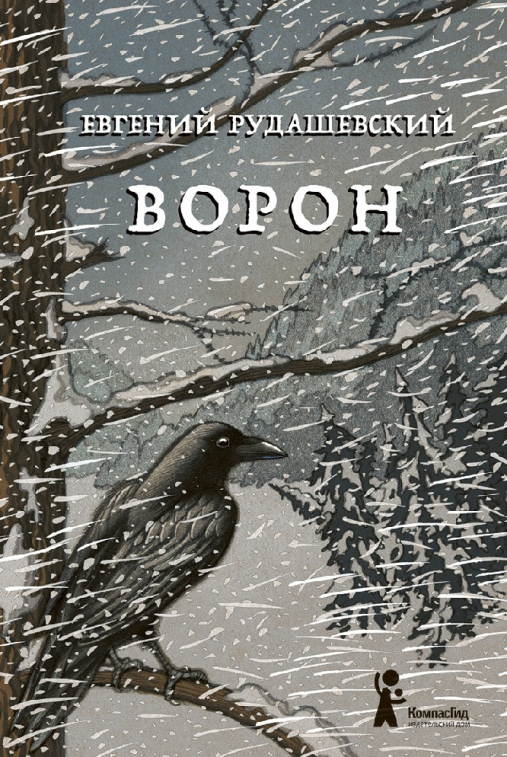 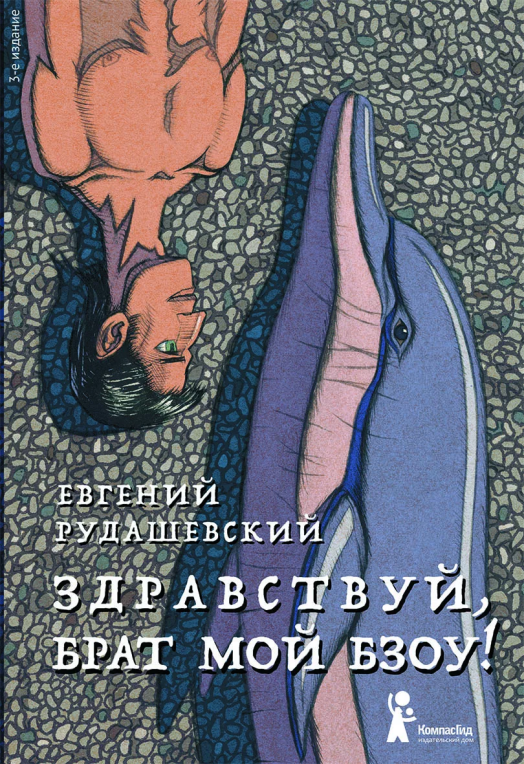 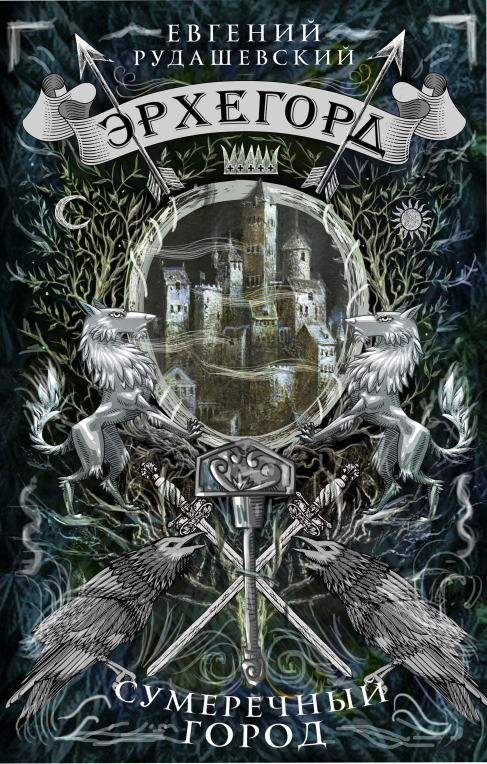 Наталья Вишнякова - лауреат премии им. В.П. Крапивина
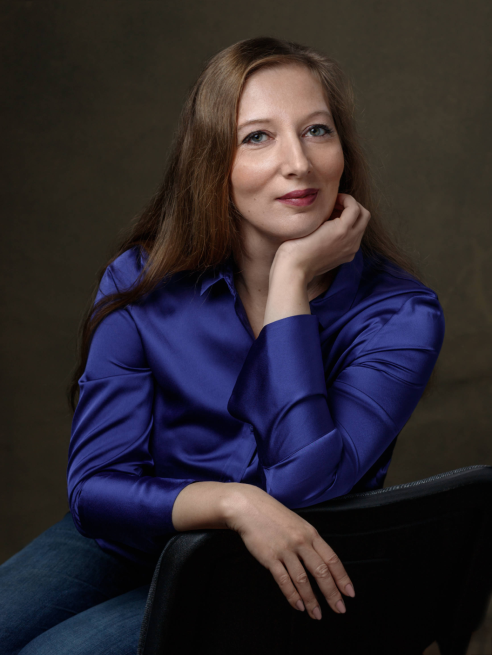 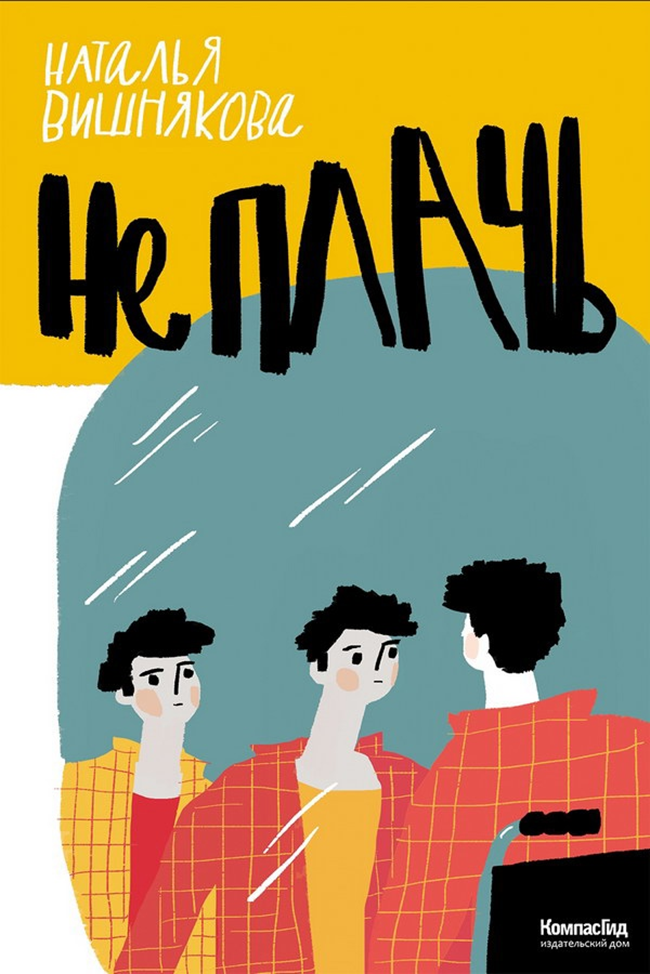 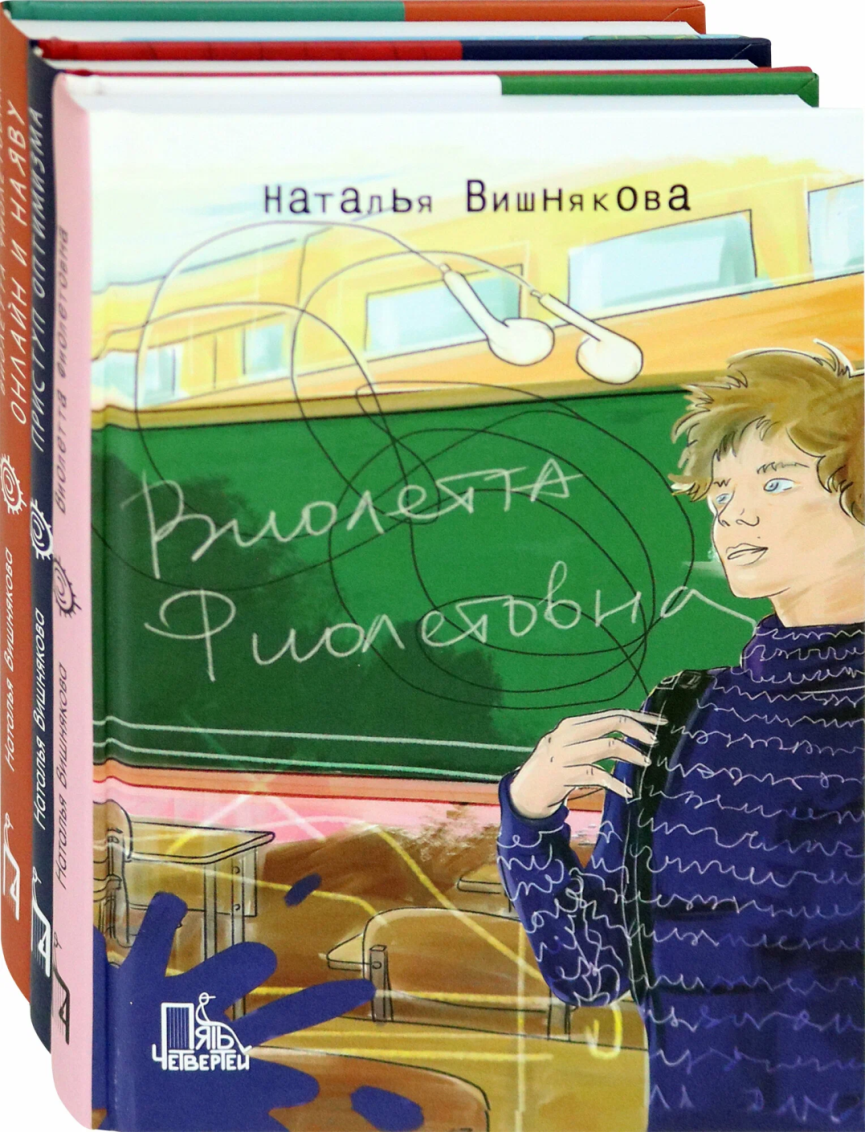 Валерия Ошеева - лауреат премии «Большая сказка» 
имени Эдуарда Успенского
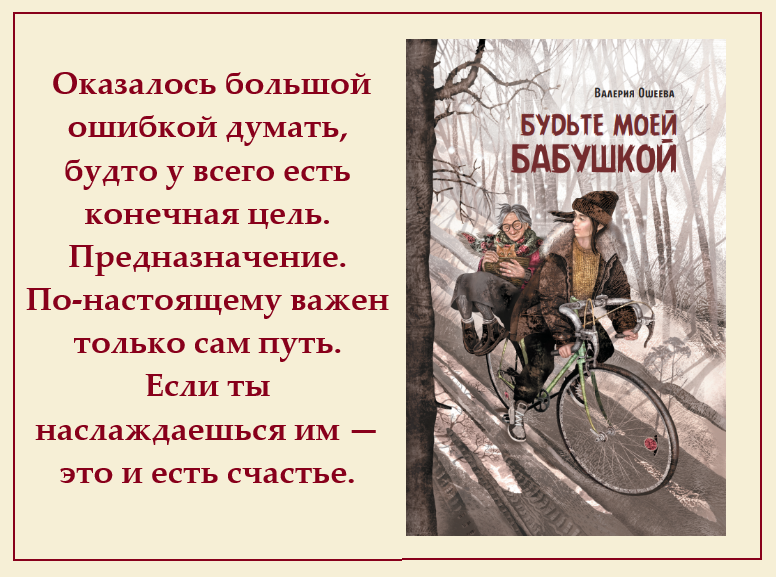 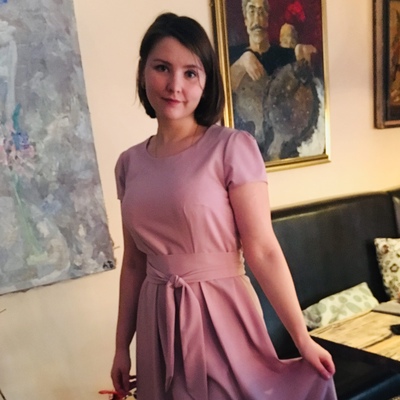 Ирина Бутенко
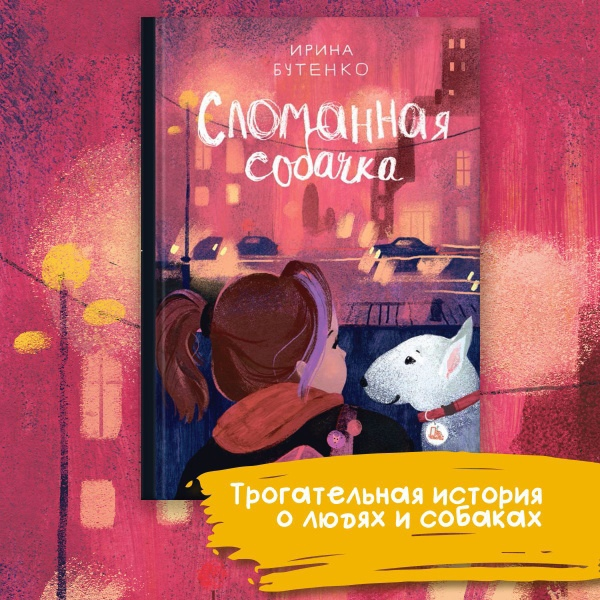 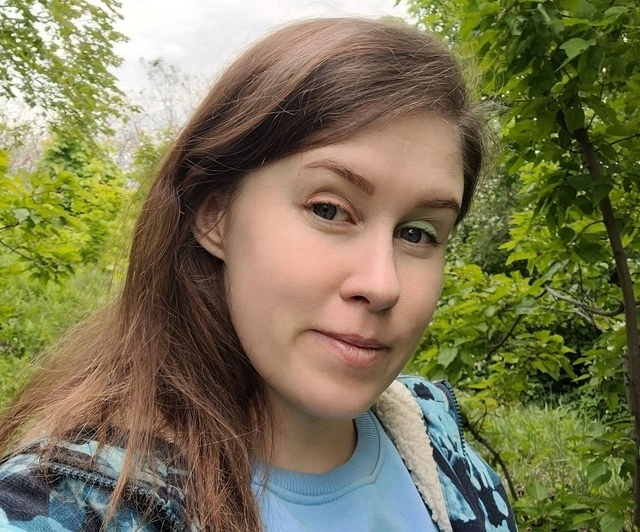 лонг-лист конкурса 
на соискание премии Игоря Шевчука "Легкое перо"
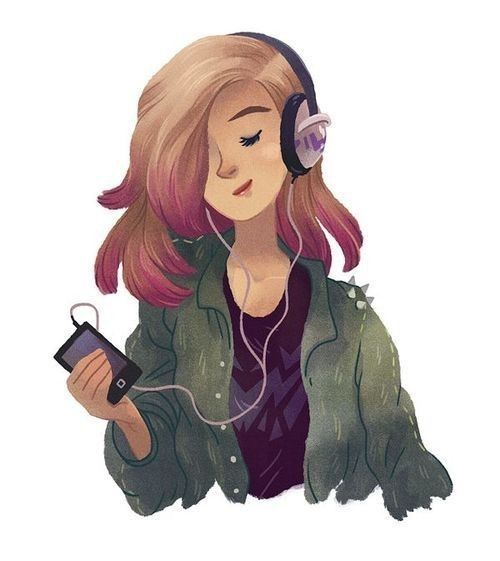 Отзывы читателей:
«Благотворительность чужими руками… Когда ты по доброте душевной что-то кому-то предлагаешь, но не от себя, а по сути от других. Которые и будут в итоге отдуваться. И они, может, даже и не против, но… их никто не спросил. И это как-то лицемерно, что ли».
«Ощущения и мысли после чтения тёплые. Хочется погладить всех собак в округе и обнять всех бабушек. 
И на всякий случай закрыть все люки, 
а то мало ли.
 Надо всегда просто делать то, что в твоих силах».
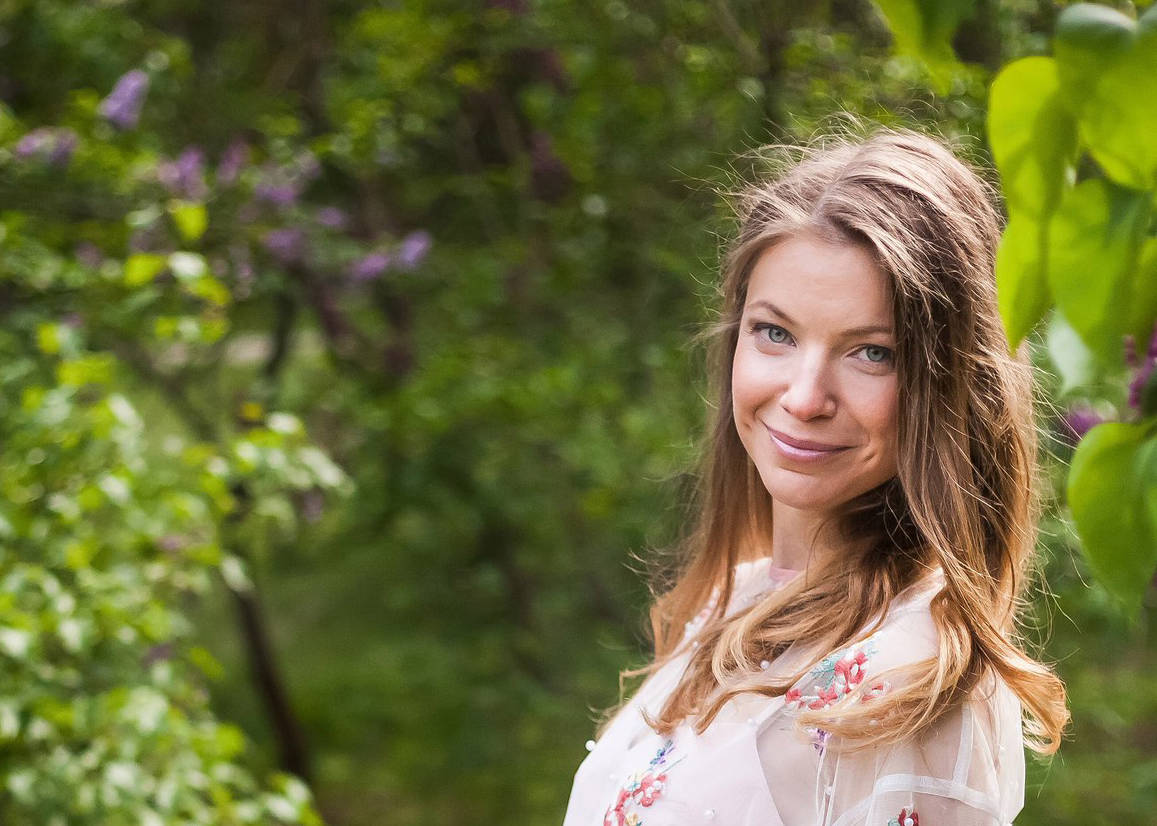 Анна Зенькова
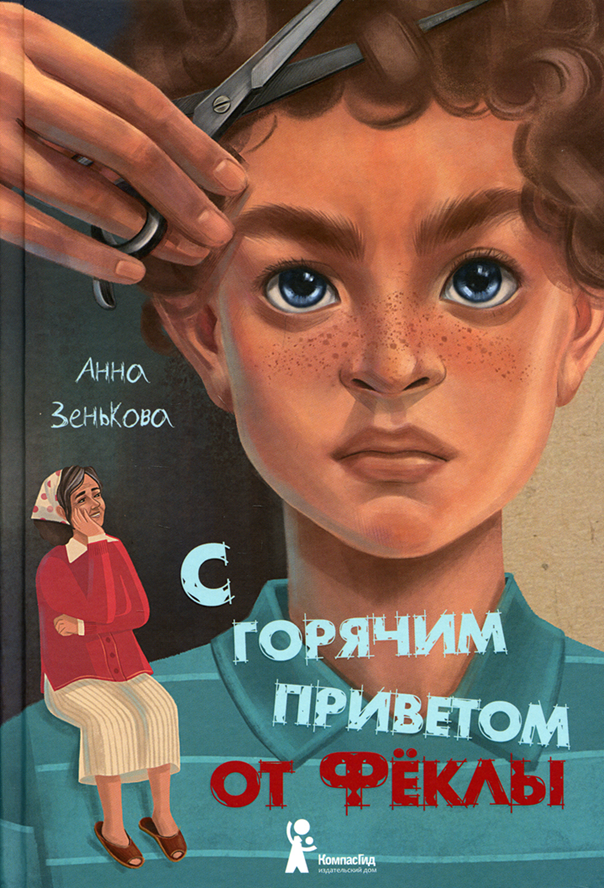 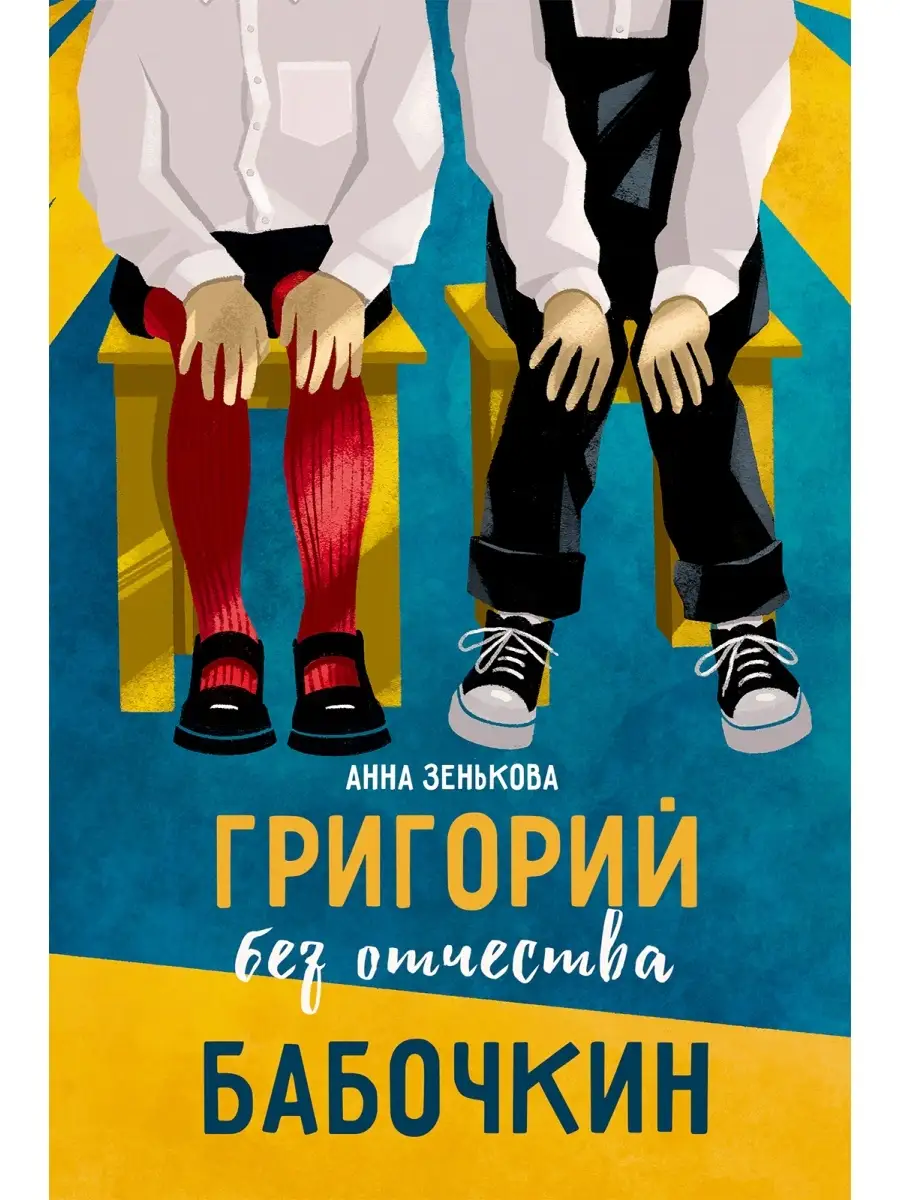 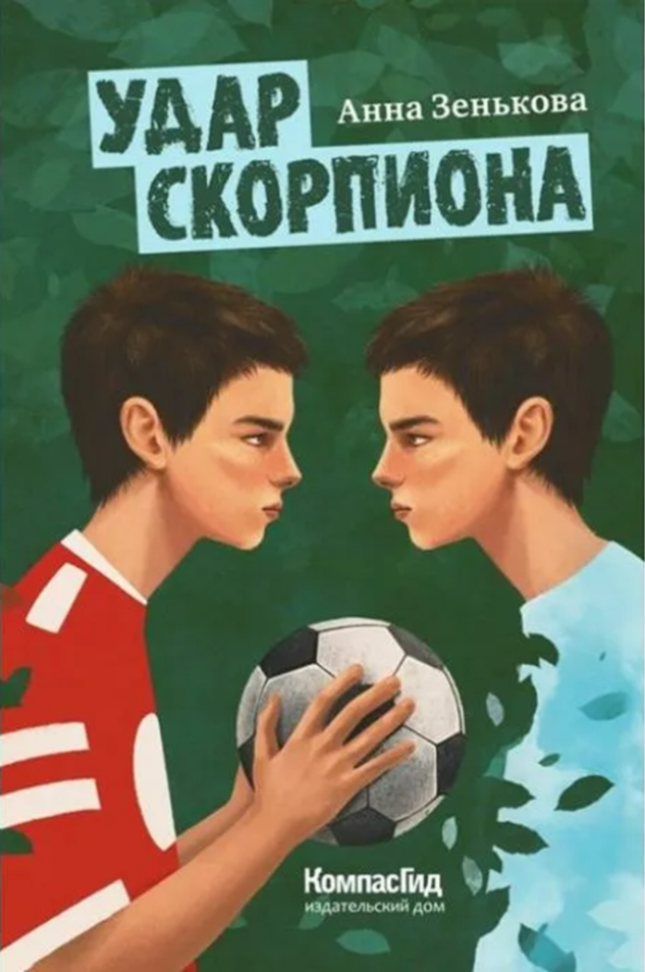 Гран-при литературного конкурса «Подросток N», дважды лауреат Международной детской литературной премии им. В. П. Крапивина
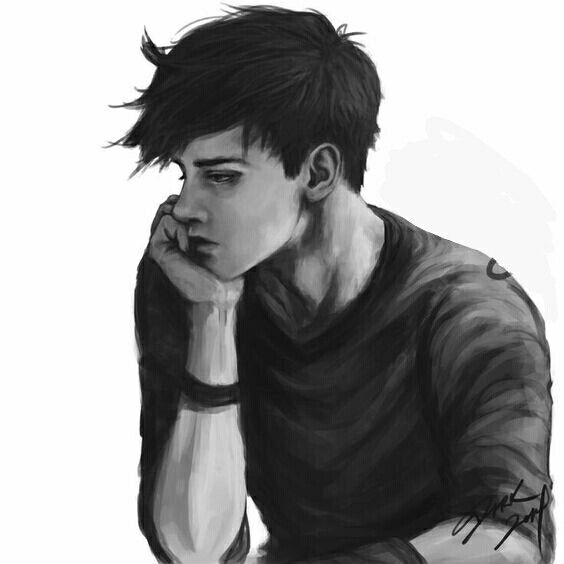 Враньё делает из людей рабов. Потом сложно вернуть утраченную свободу. Но если рядом есть близкий человек, не обязательно родной, а просто тот, кто тебе доверяет… не фактам, которые против тебя, а именно тебе, ничего не перепроверяя… тогда да – можно всё изменить.
И даже если ты совершил что-то ужасно плохое – это тоже не конец.
Можно просто взять и поверить тому, кто верит тебе. Верит в то, что ты хороший. И талантливый.
Просто взять и поверить. И выйти наконец из своей тюрьмы.
Книги для подростков зарубежных авторов
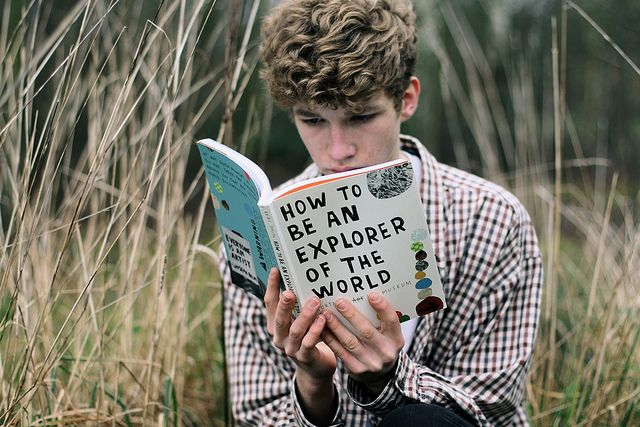 Дельфина Пессан
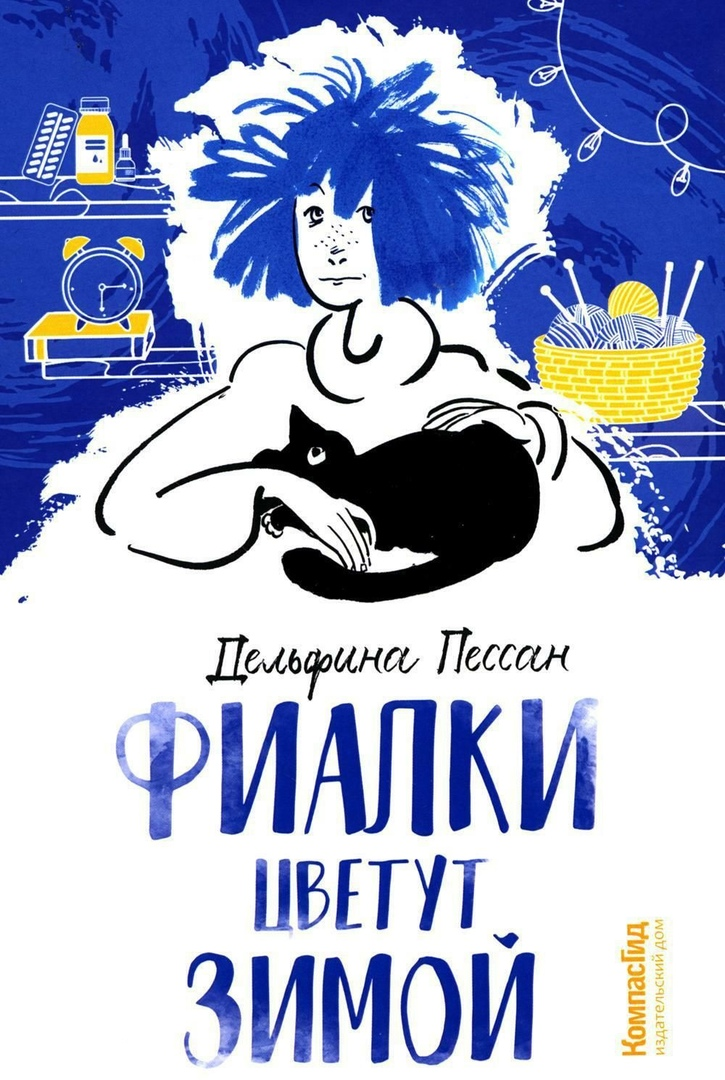 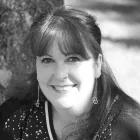 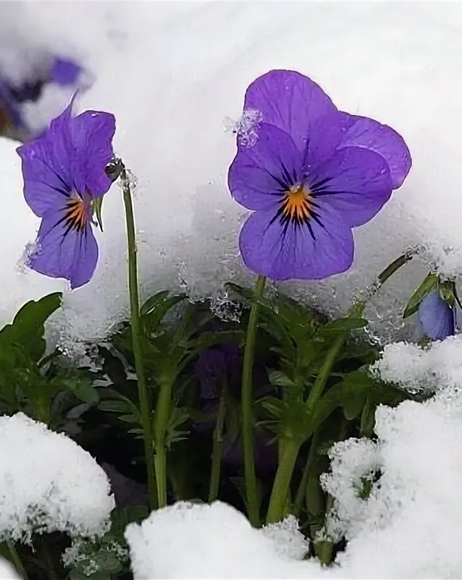 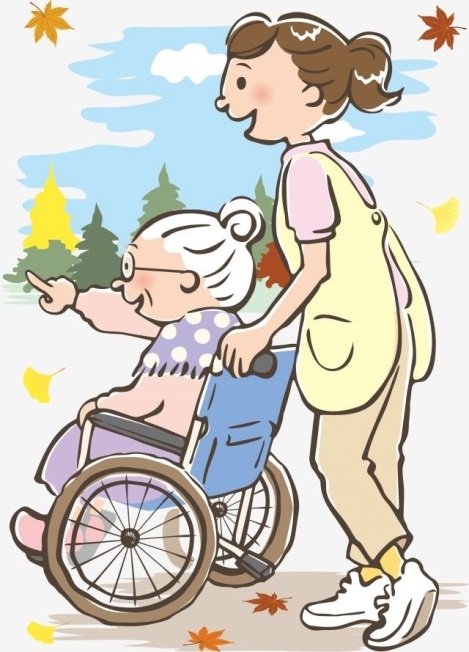 Стефан Каста
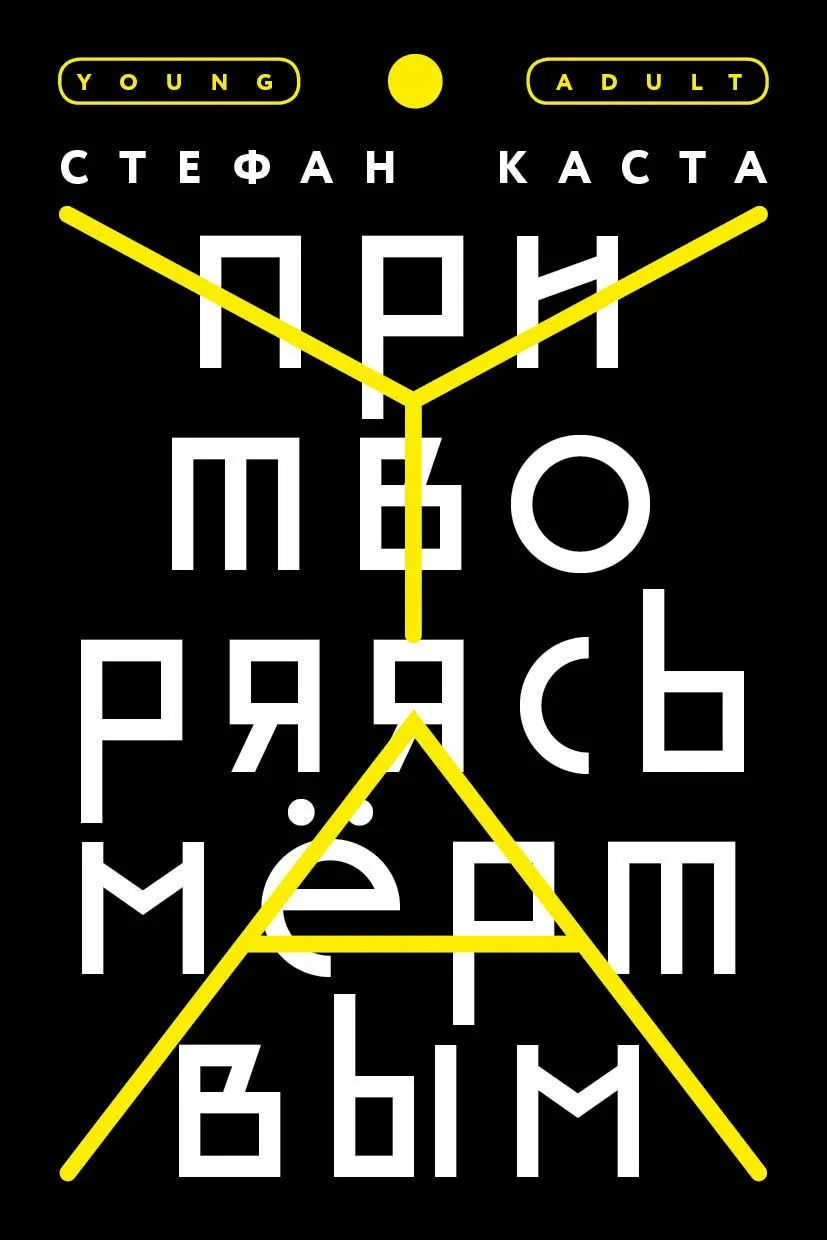 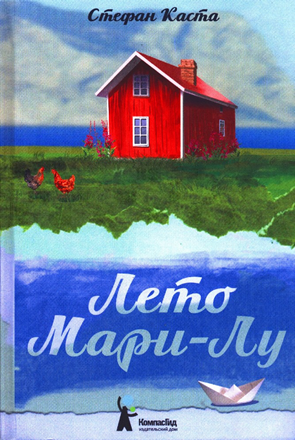 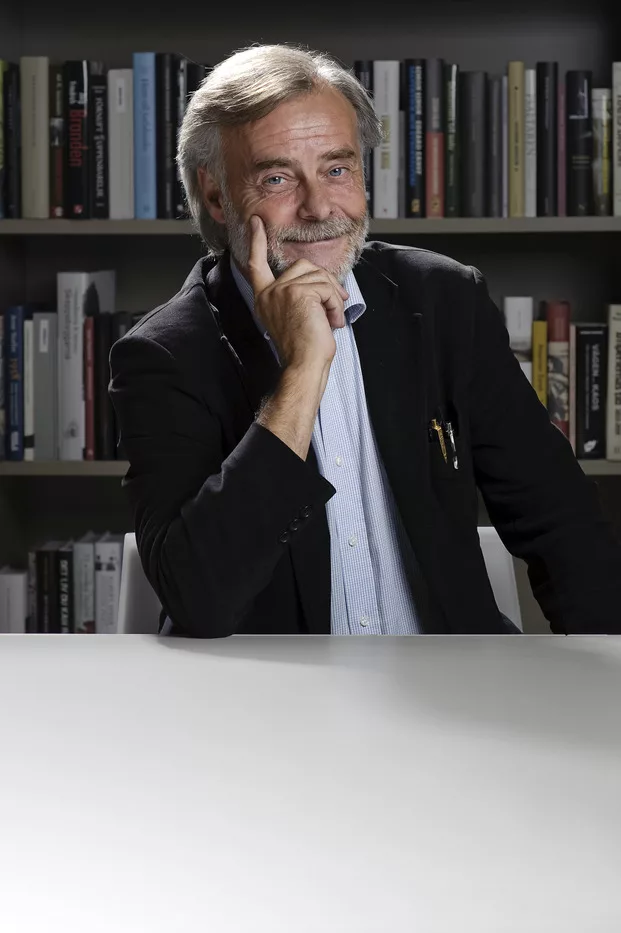 Всем: кому тяжело и тем, кто готов помочь другим
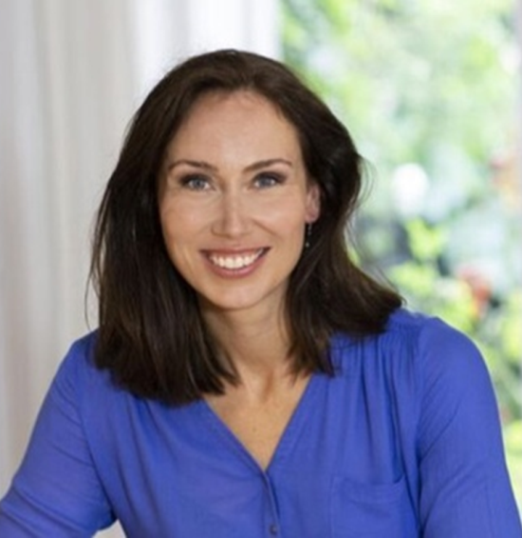 Анна Вольтц
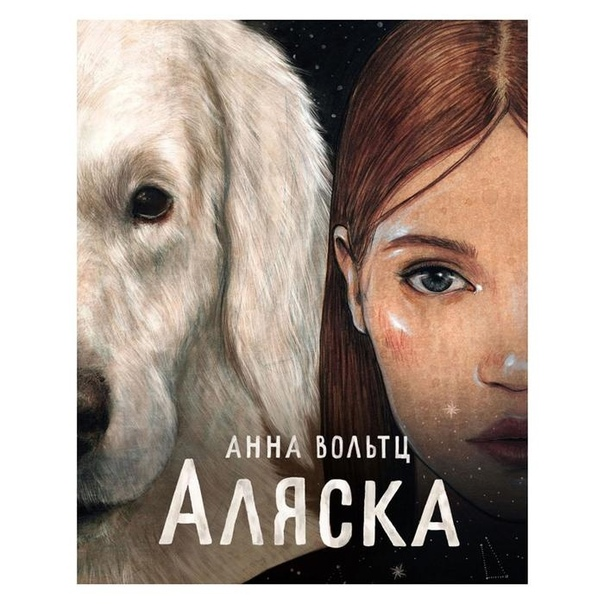 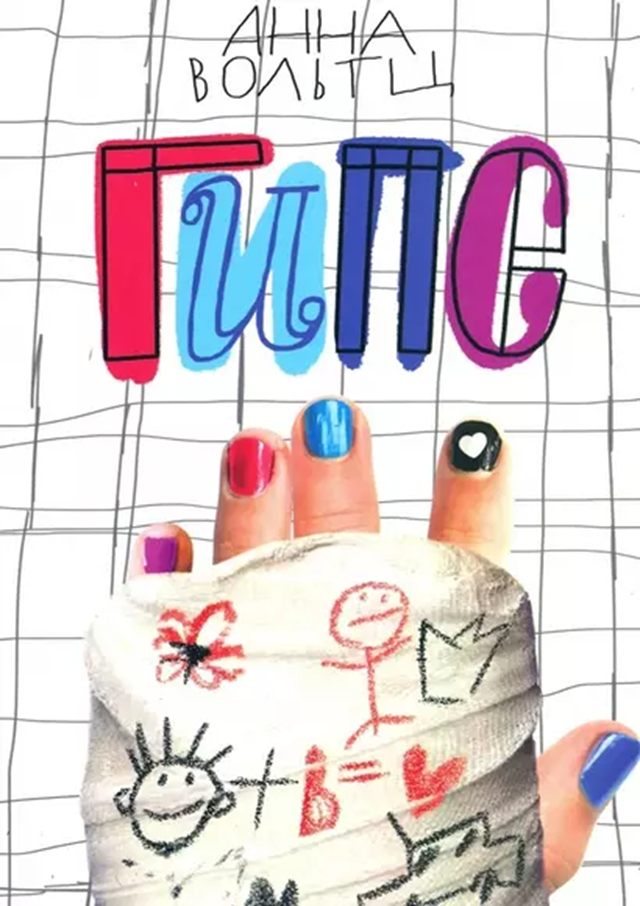 Клементина Бове
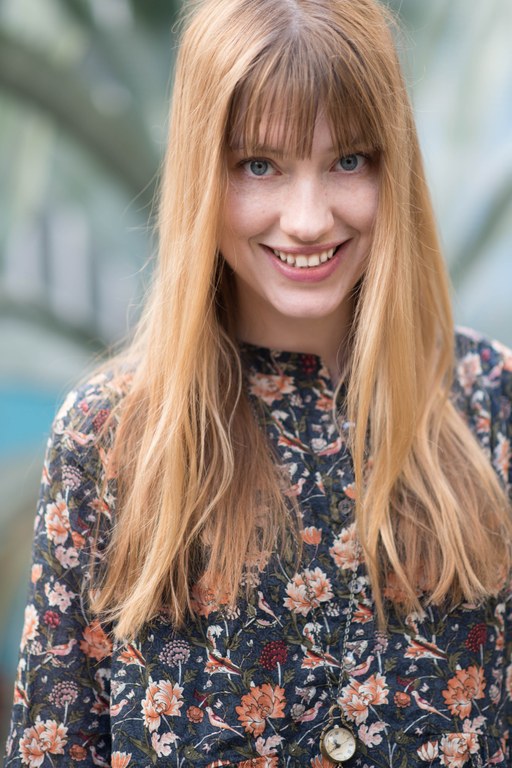 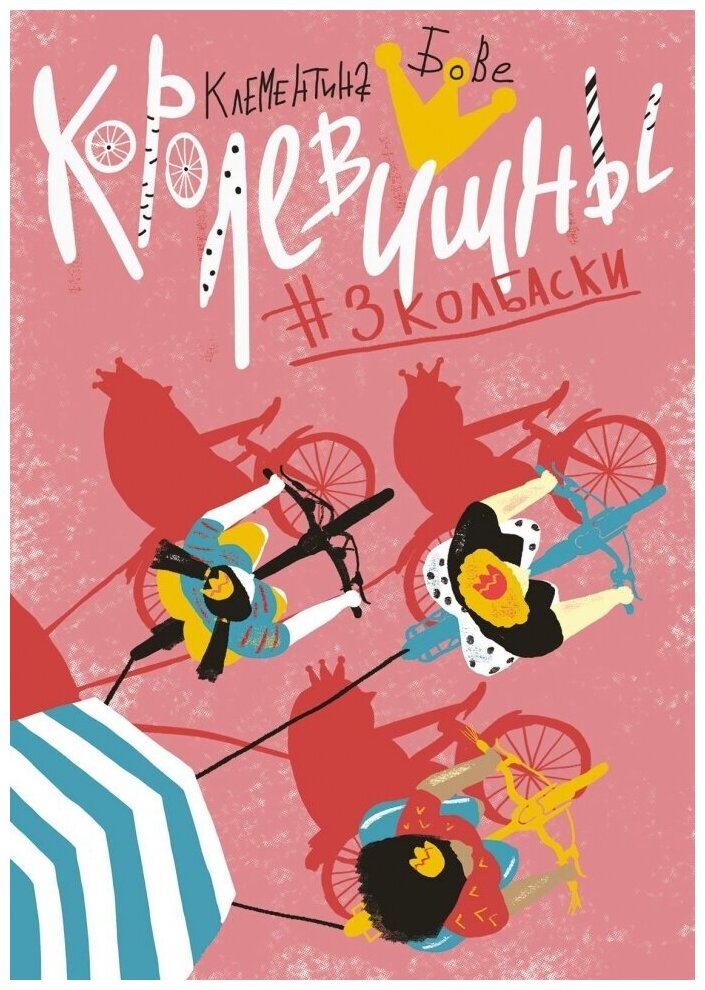 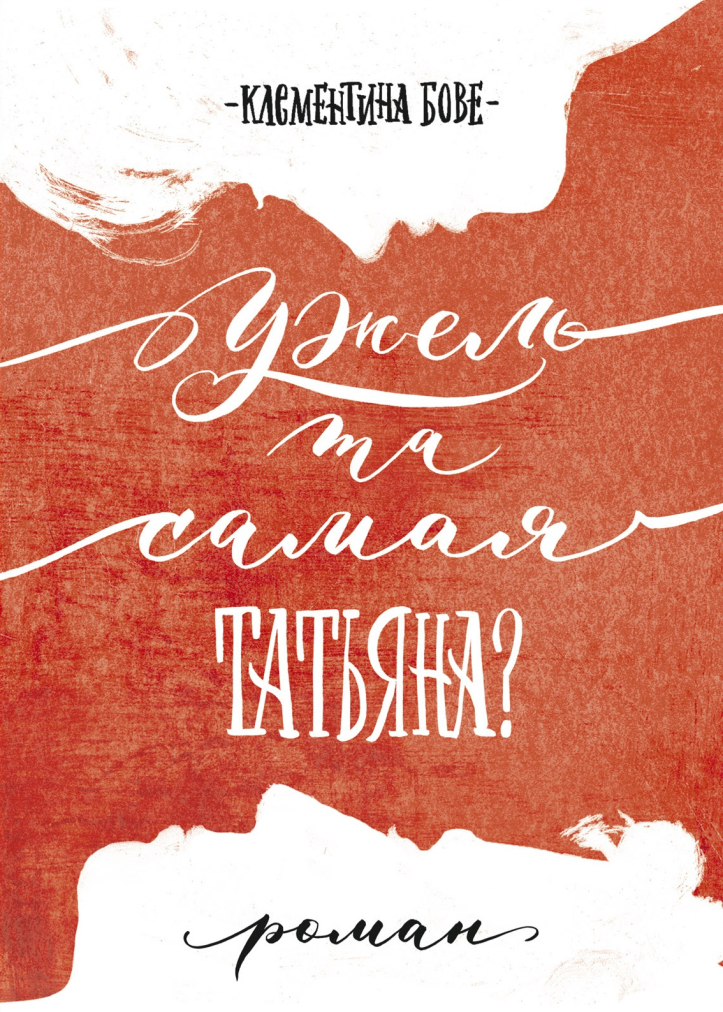 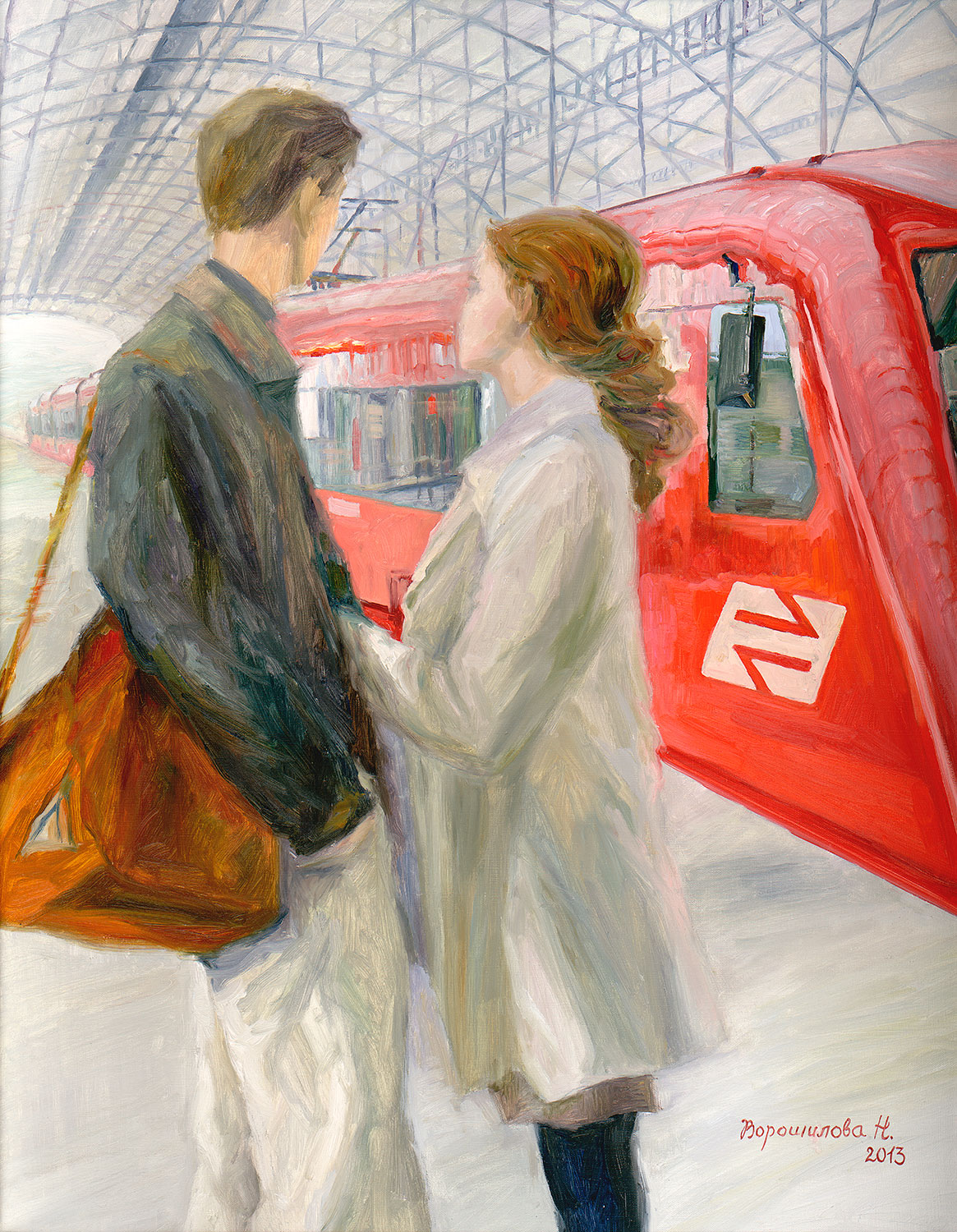 Зимнее утро. Без четверти девять.
Вот и Евгений. Входит в вагон.
В вельветовых брюках, оксфордской рубашке,
Шарф кашемировый в два оборота
Вокруг тощей шеи,
В куртке из твида;
И хоть довольно солидного вида,
Но с лицом с тех пор подобревшим
И даже мягким, подвижным.
Ждать и терпеть научился он.
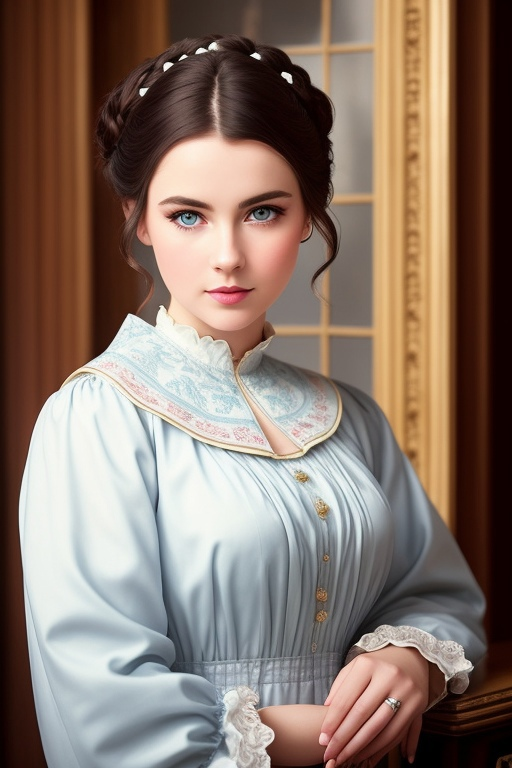 Привет, Евгений. Добрый вечер,
Я рада видеться была.
Мне тут совсем заняться нечем,
А может, летняя жара
Меня томит... Так нашей встречи
Всегда я жду – но, слыша вдруг
Калитки, в сад ведущей, стук

И звук шагов тебя и друга,
Двух слов я не могу связать,
Привыкнув бесконечно ждать
В дурмане летнего недуга.
Когда мы постоянно ждём,
Как будто вовсе не живём.
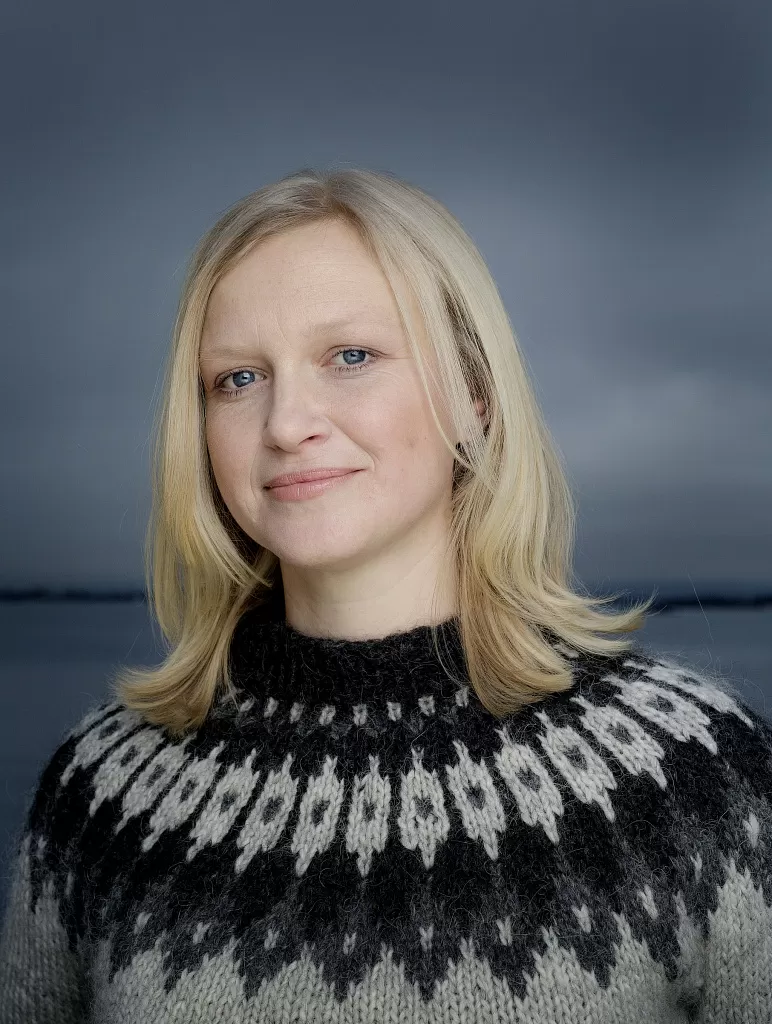 Мария Парр
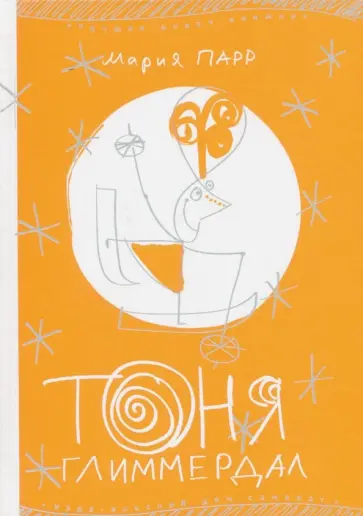 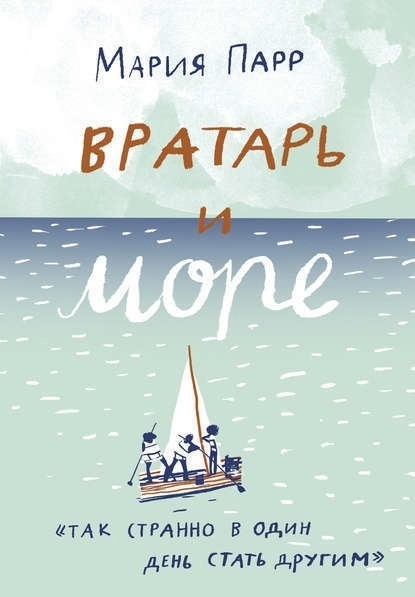 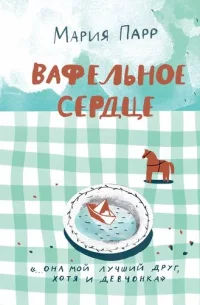 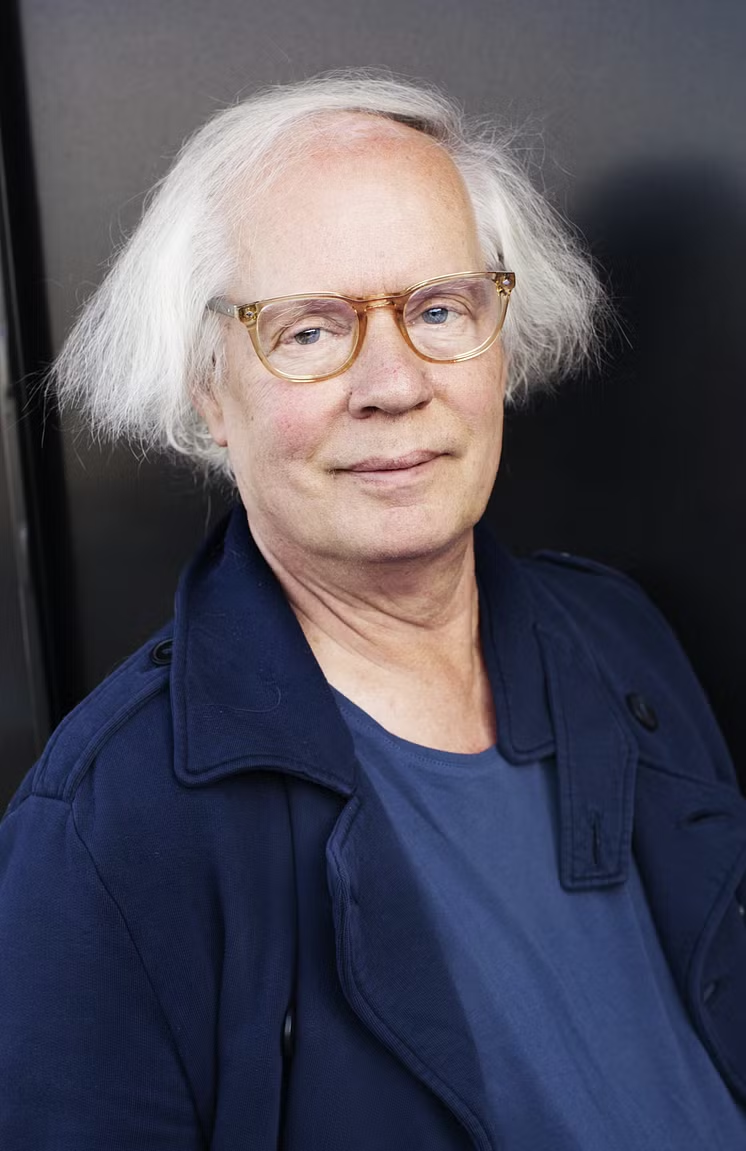 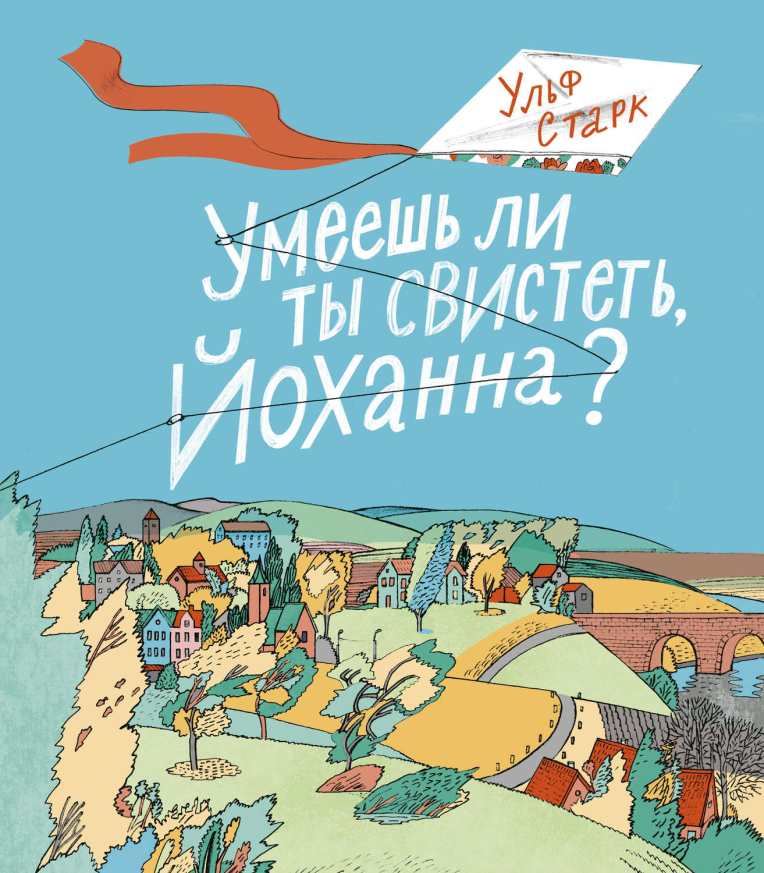 Ульф Старк
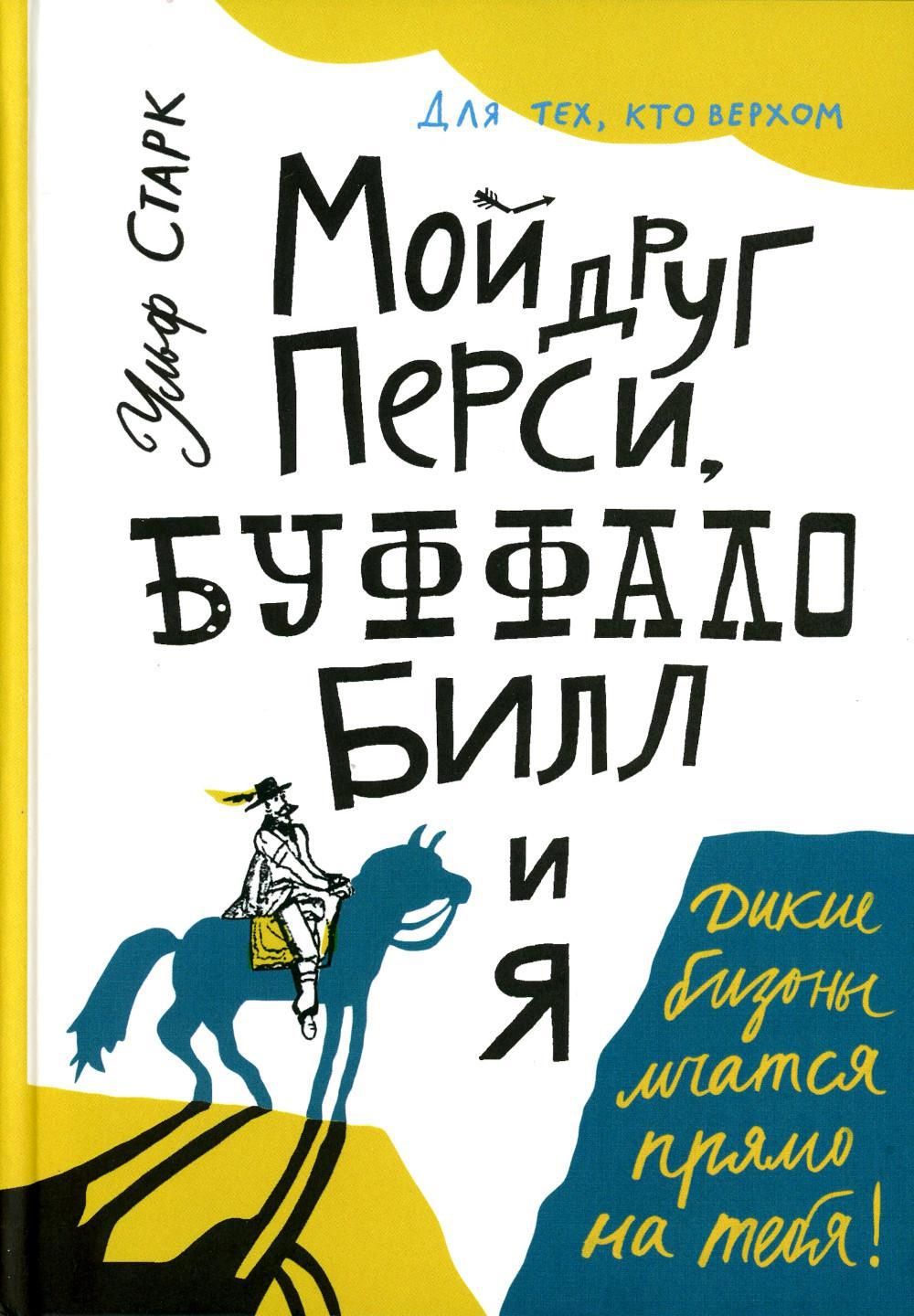 Скандинавская Детская Книжная премия,  Международная Премия Х. К. Андерсена
Жаклин Келли
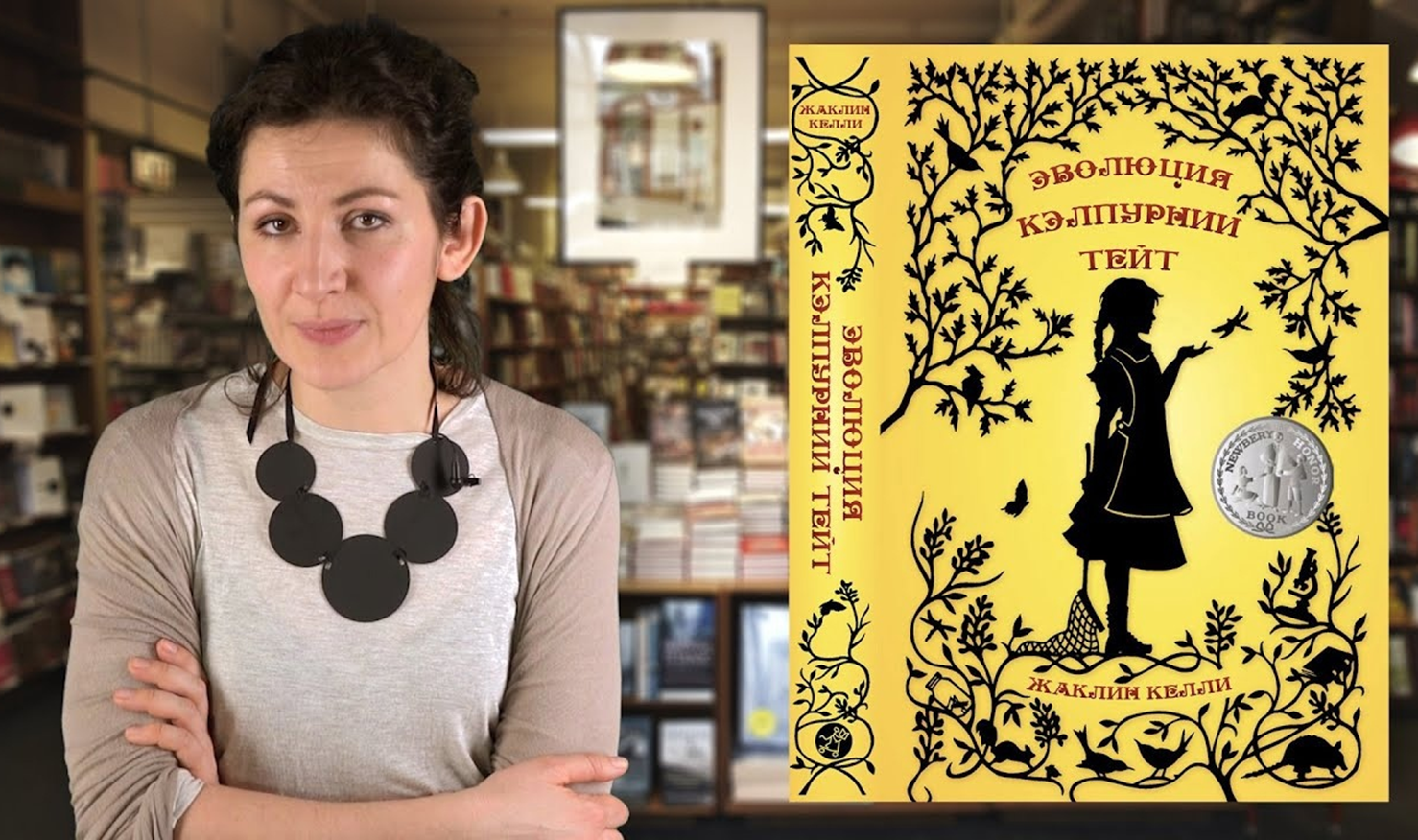 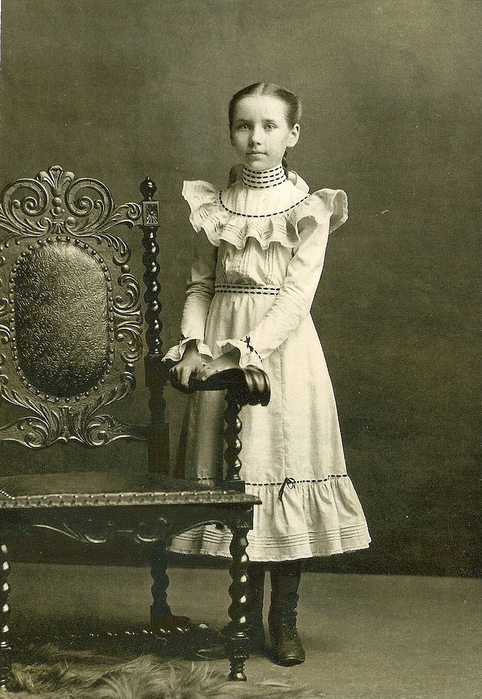 «Наступит день, и у меня будут все книги в мире, полки и полки книг. Я буду жить в башне из книг. Буду читать весь день напролёт, читать и есть персики. 
А если юные рыцари в доспехах 
и на белых конях осмелятся явиться ко мне, чтобы умолять спустить вниз мои длинные косы, я буду пуляться в них косточками, пока они не уберутся подобру-поздорову».
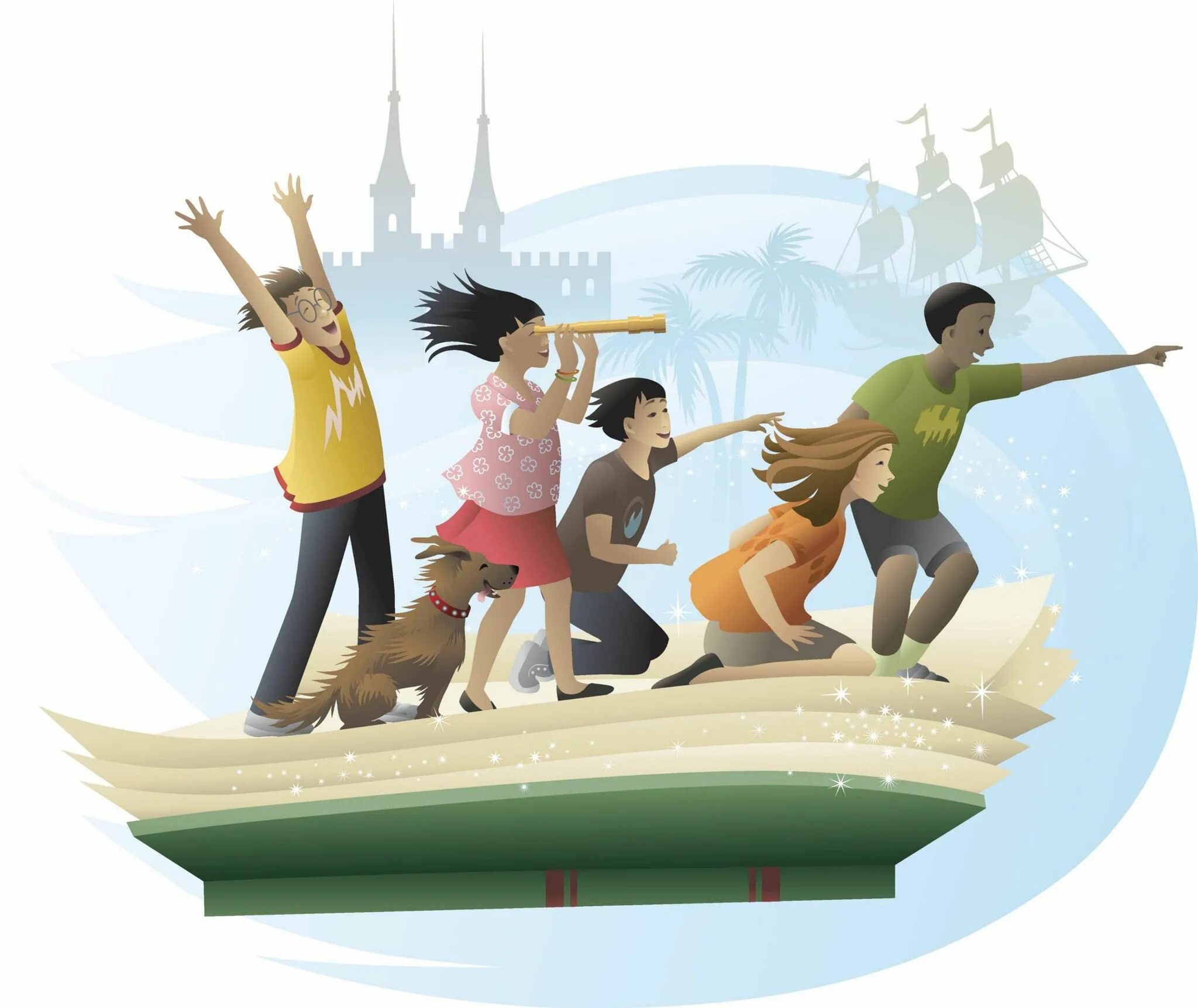 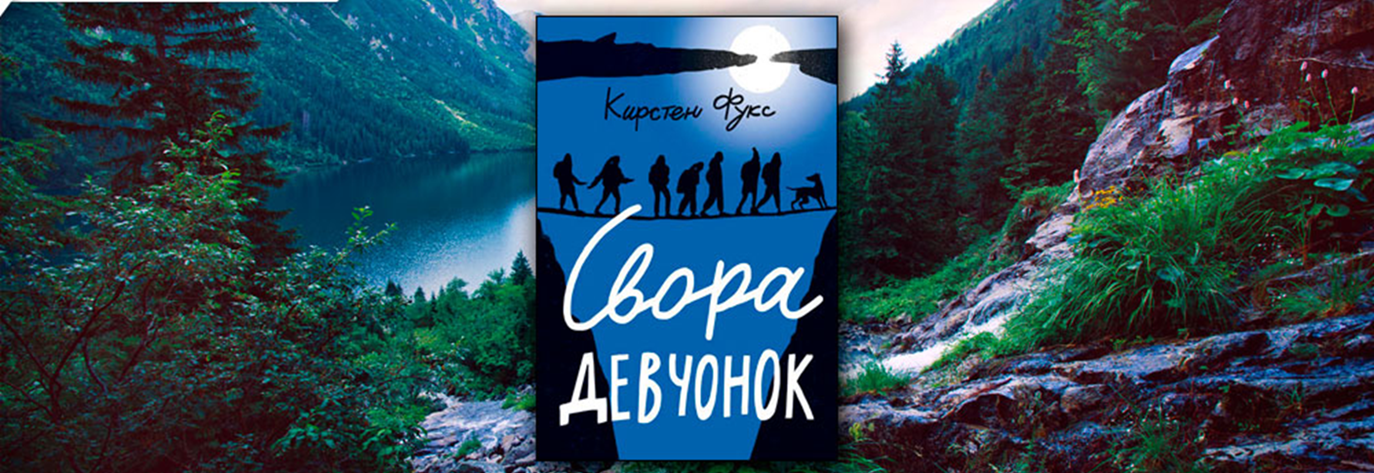 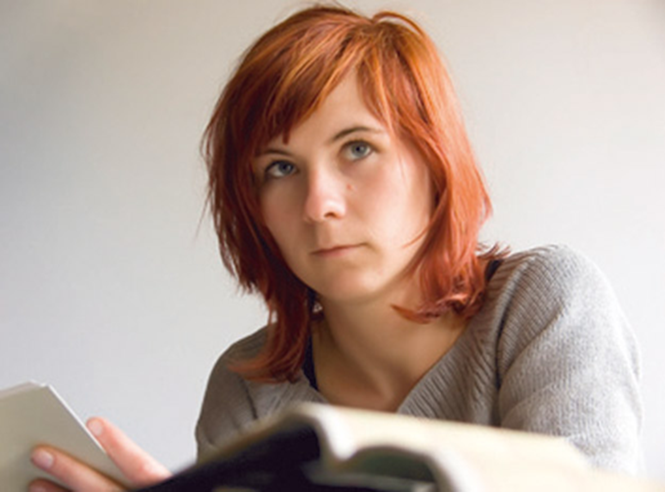 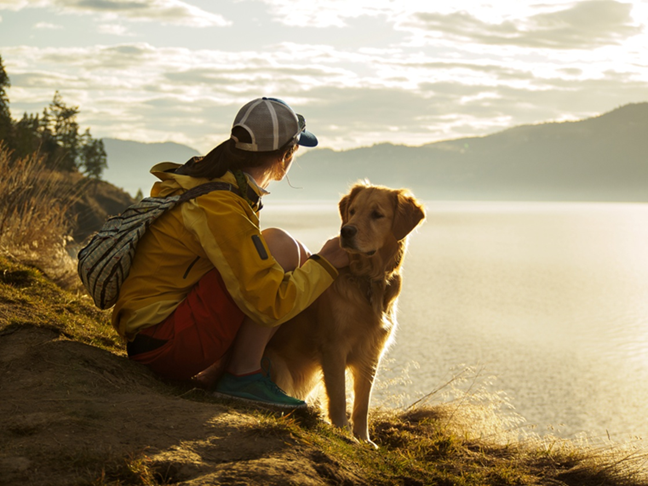 Оказывается, не так это просто – жить вдали от цивилизации
Илона Волынская, Кирилл Кащеев «Потомокъ»
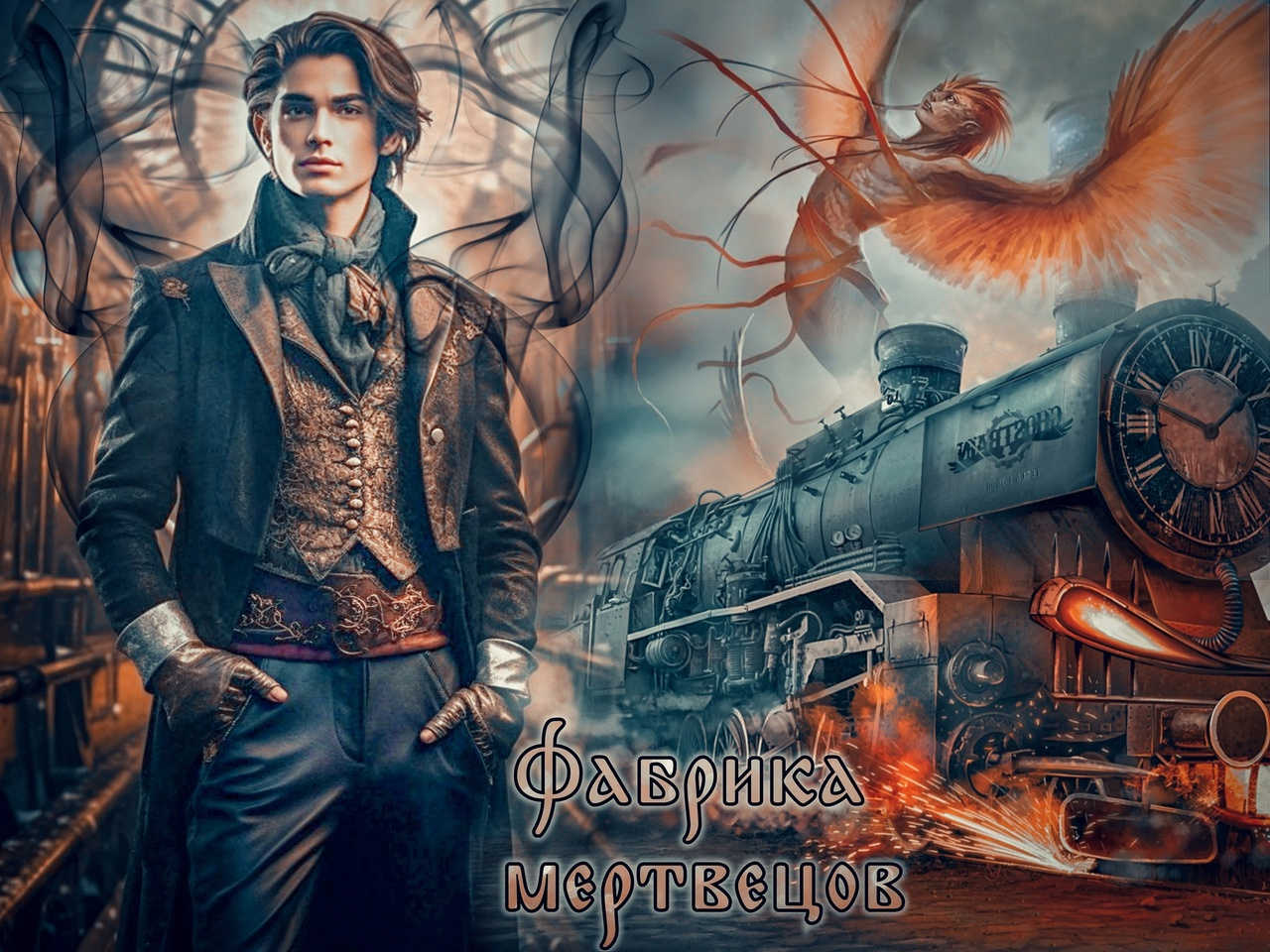 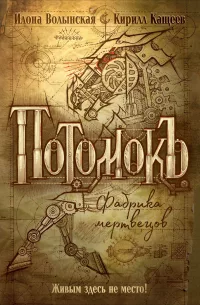 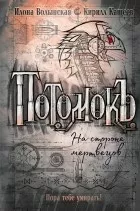 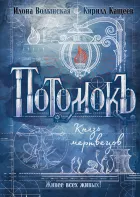 Владимир Торин
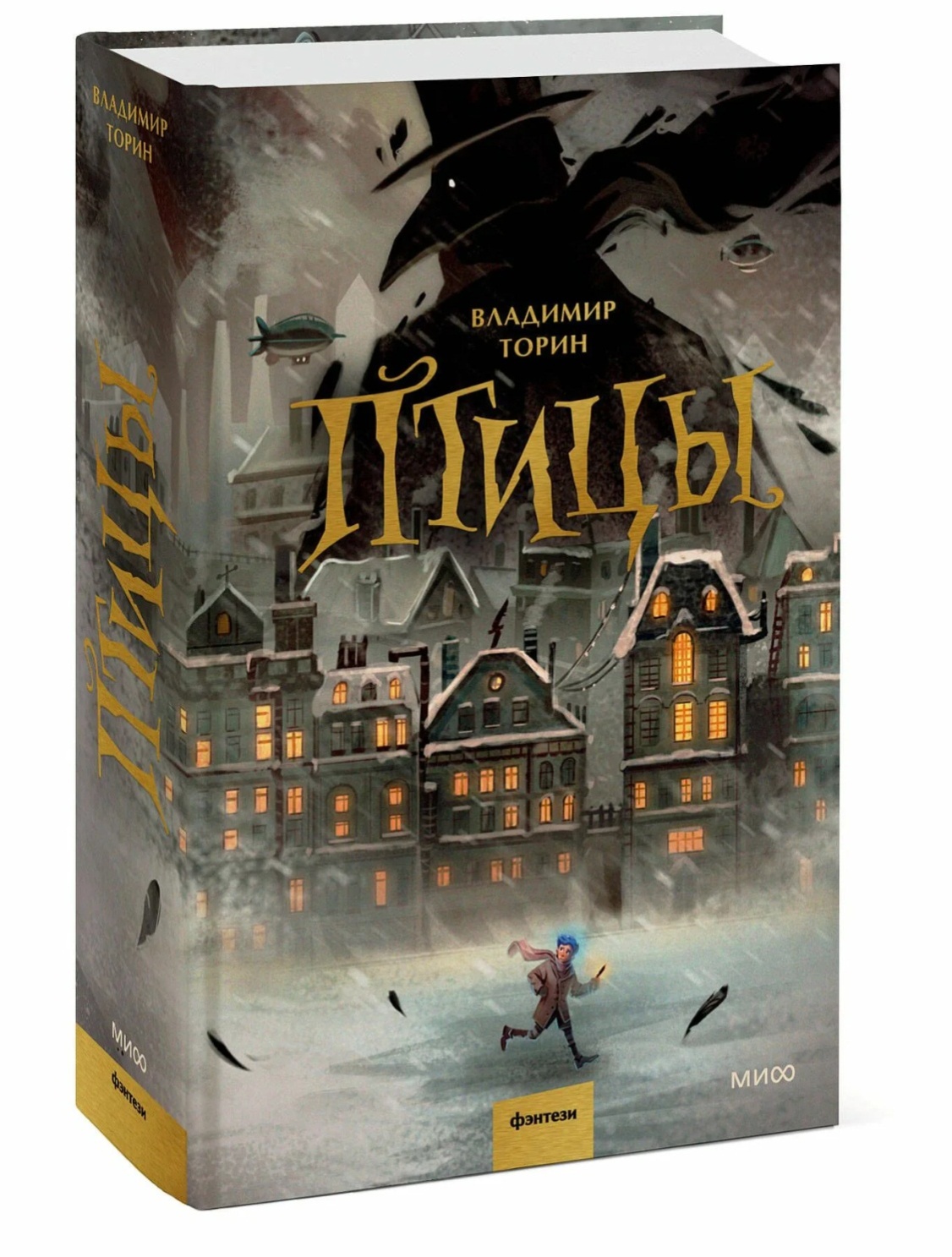 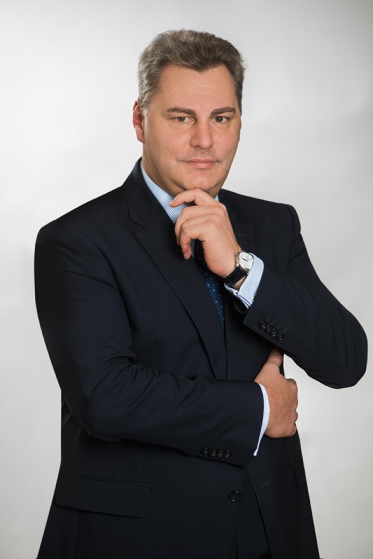 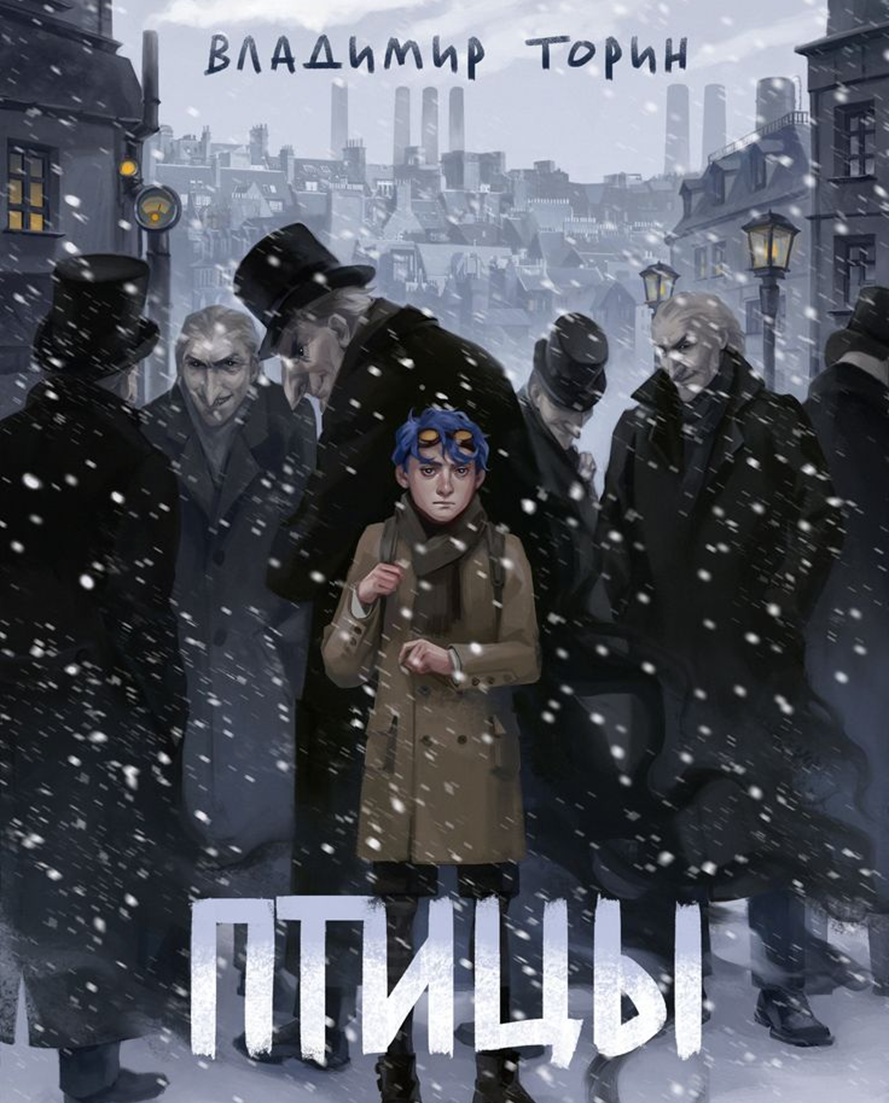 Варвара Еналь
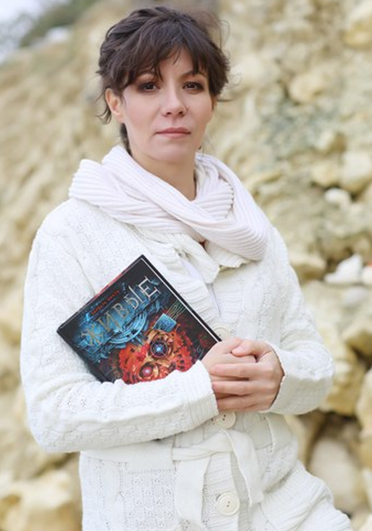 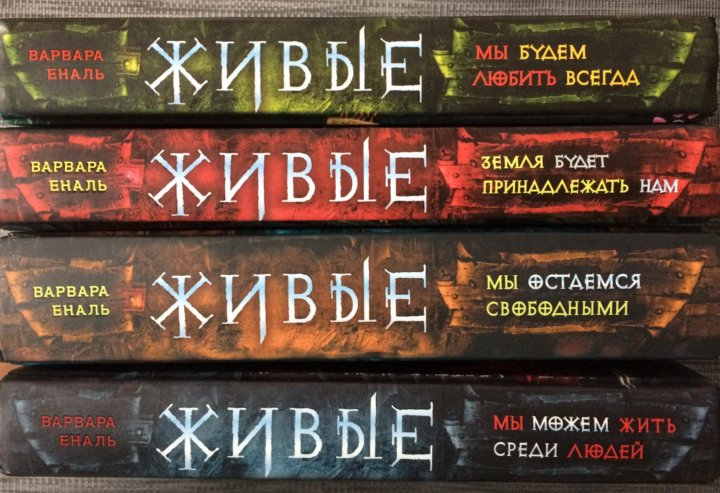 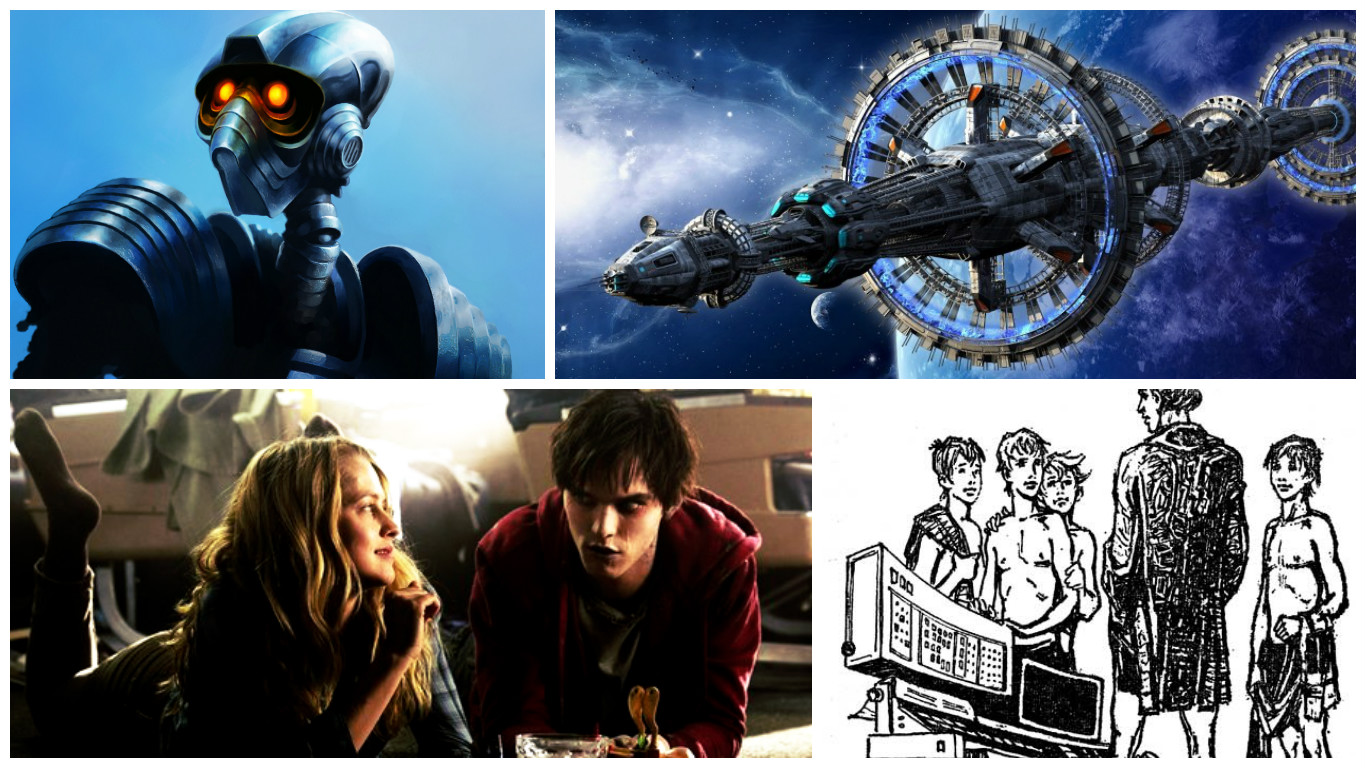 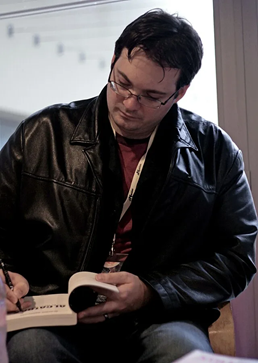 Брендон Сандерсон
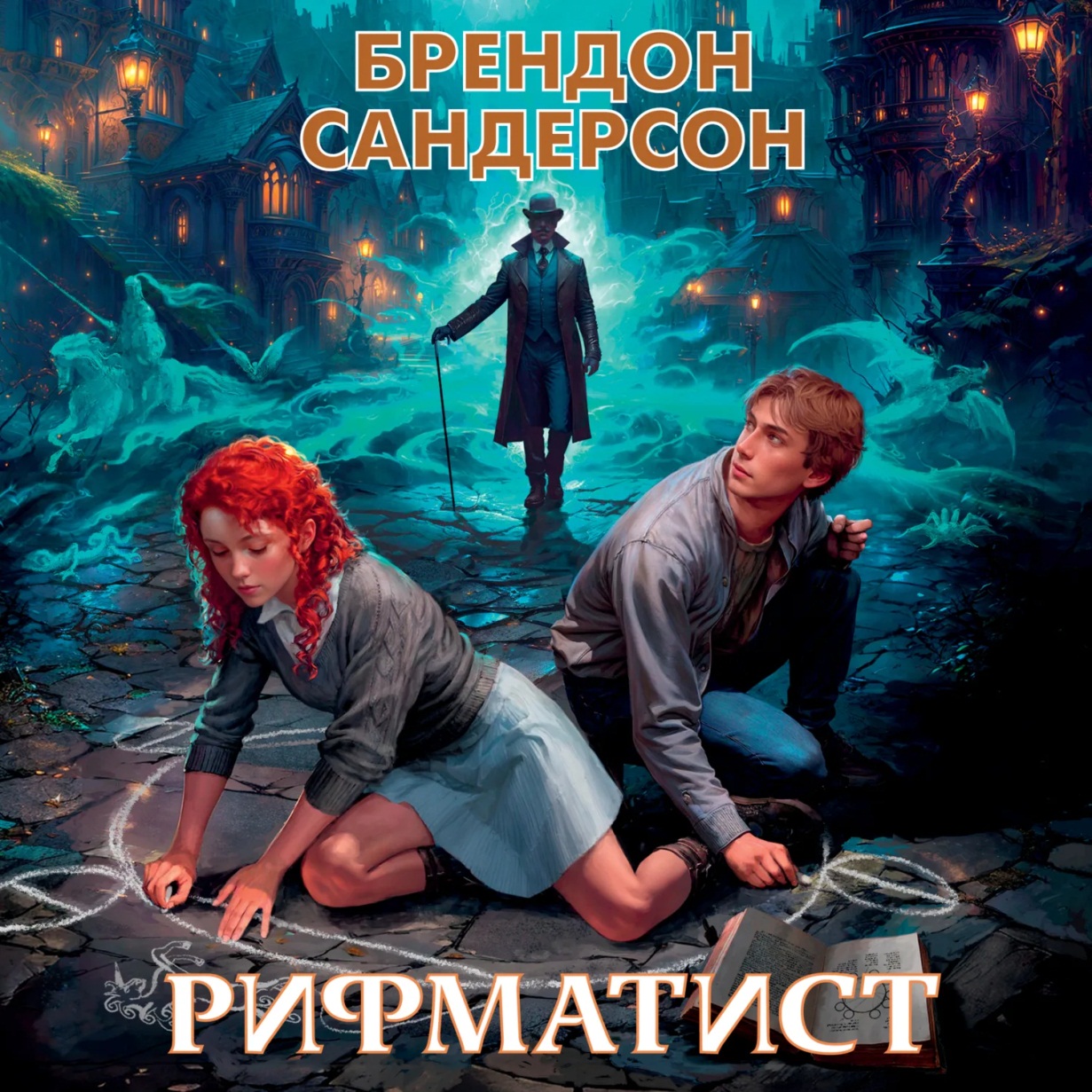 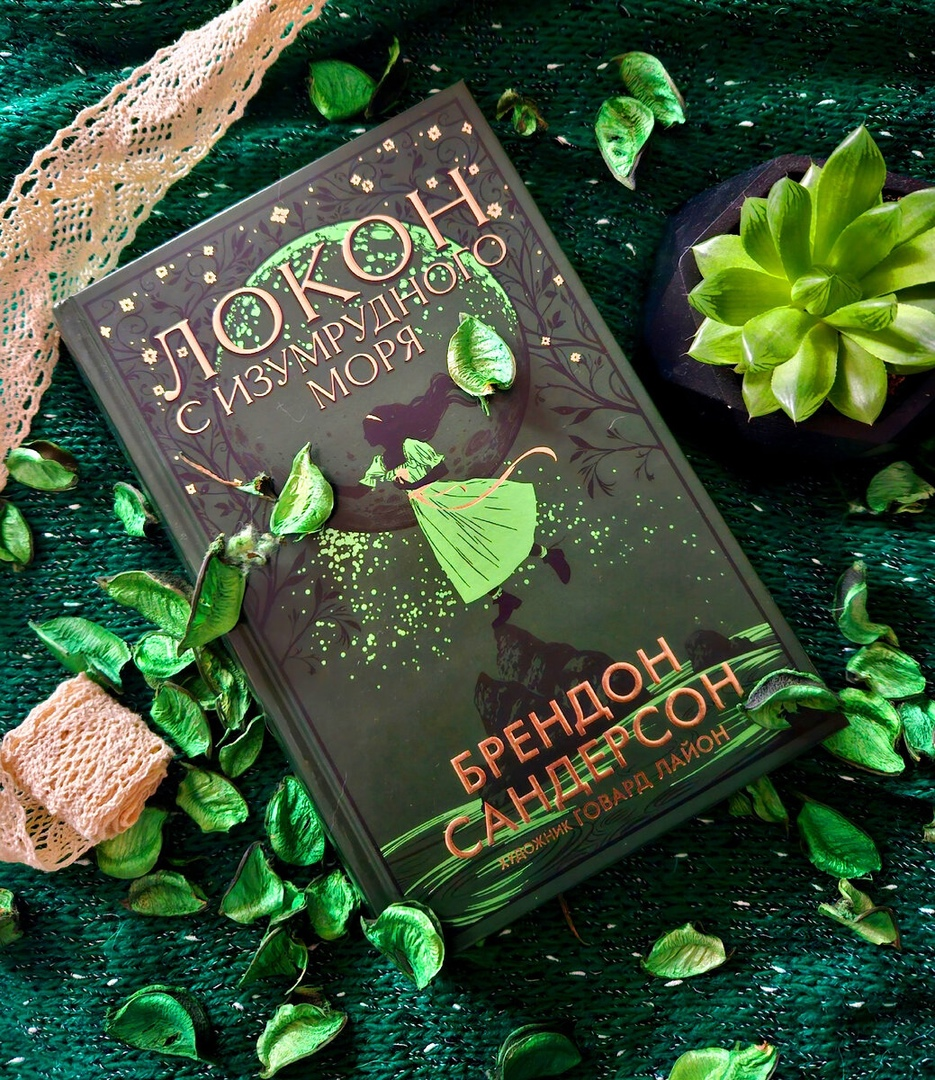 Джонатан Страуд «Агентство Локвуд»
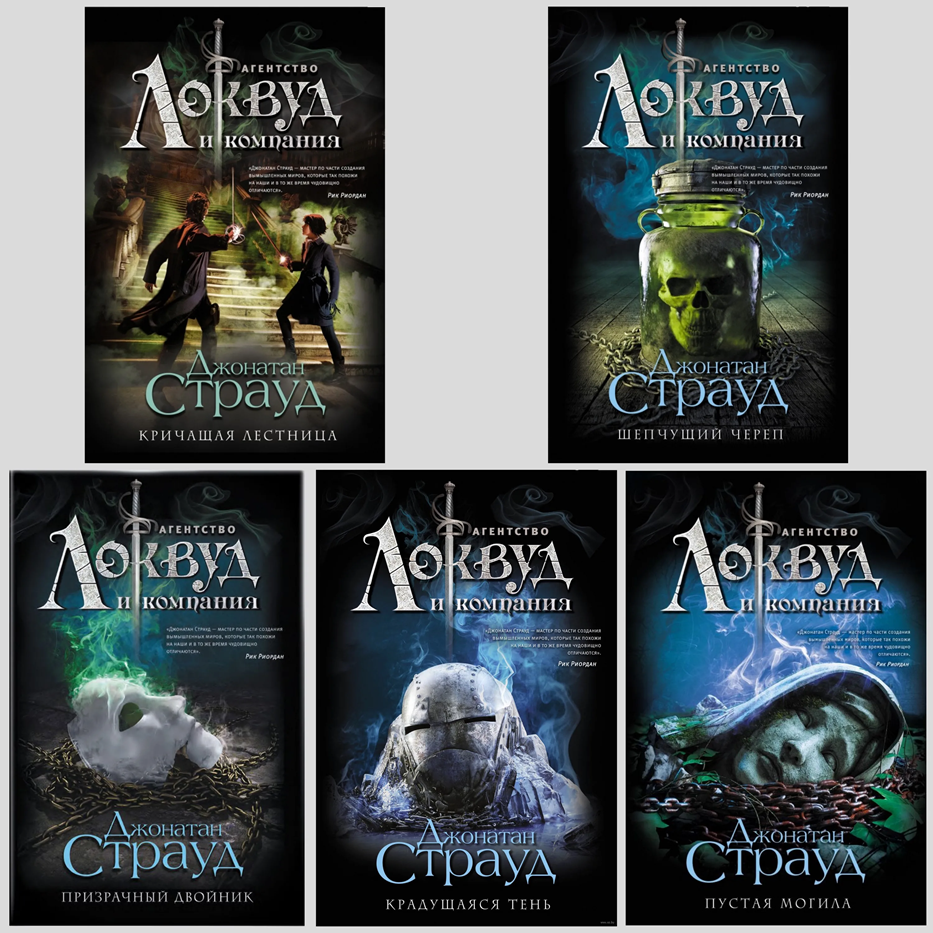 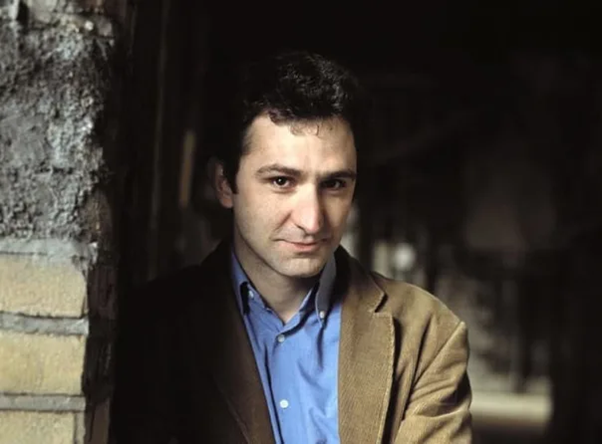 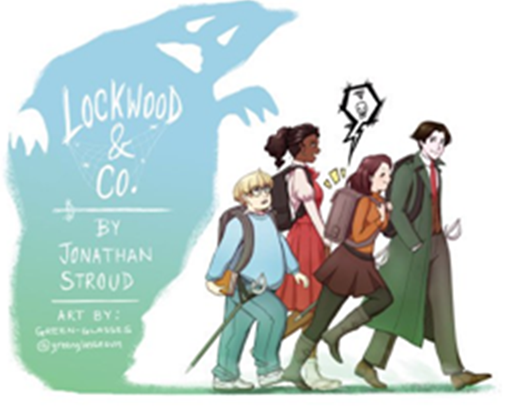 Шокирующие книги
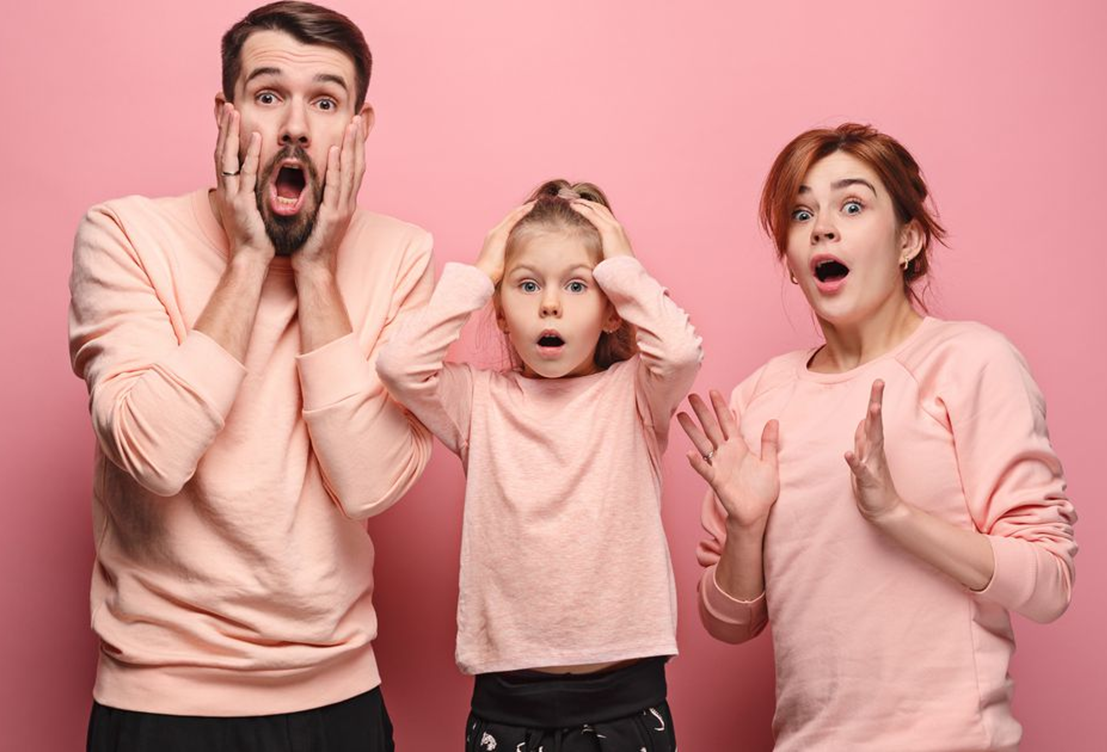 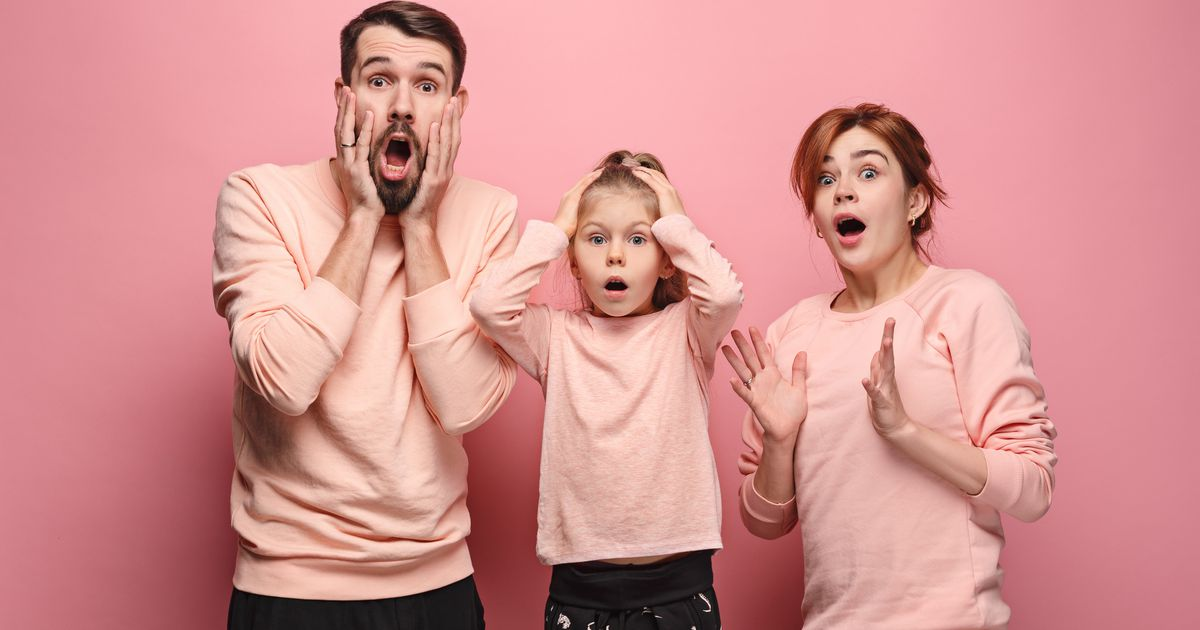 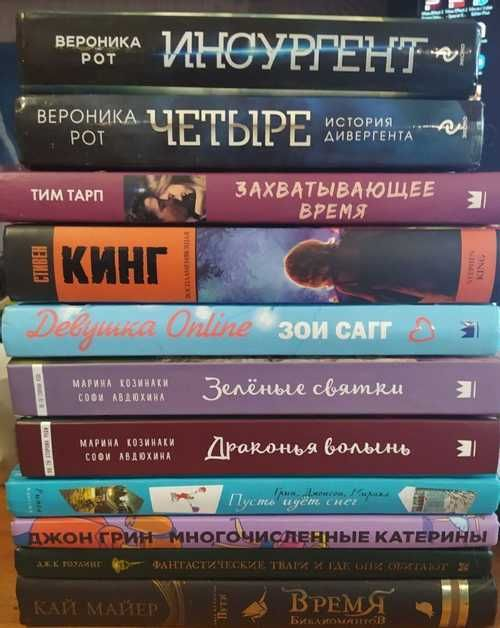 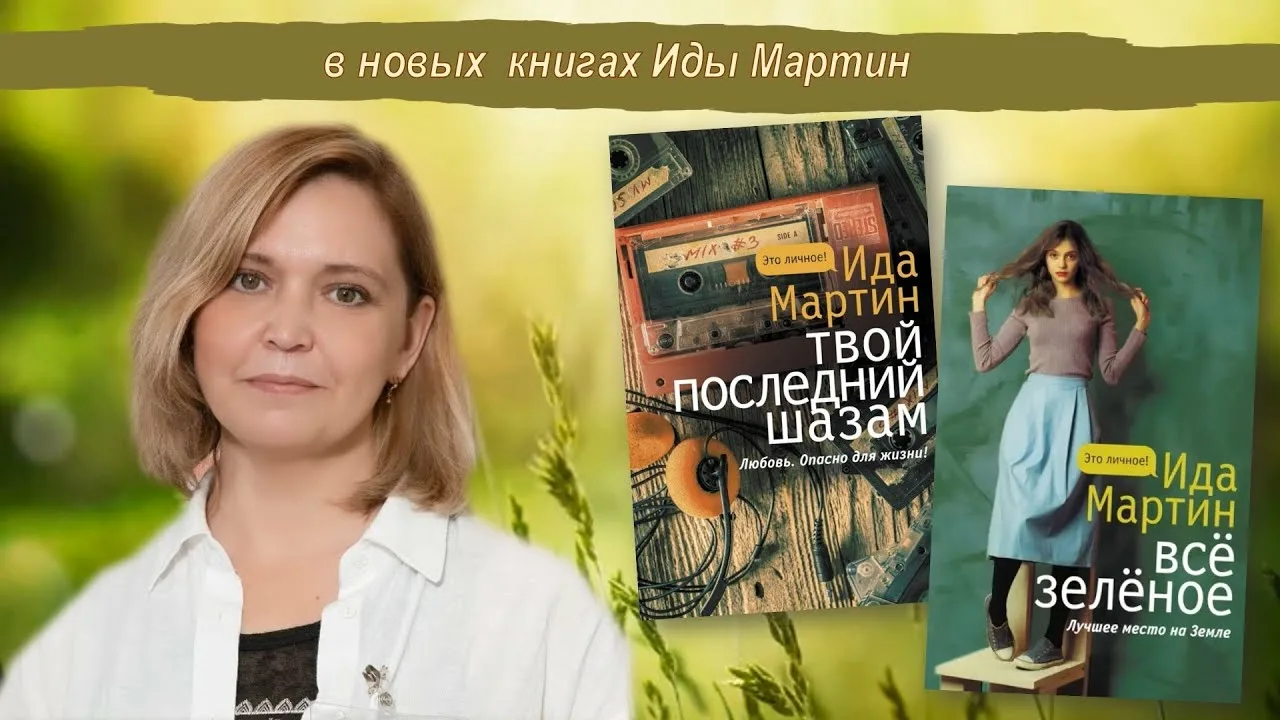 Ида Мартин
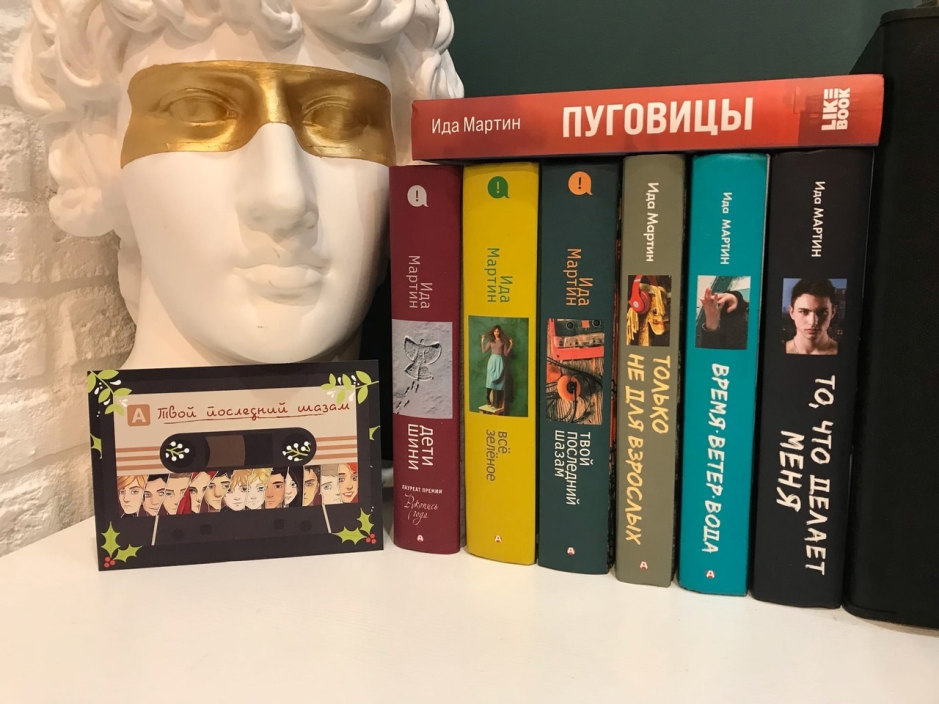 Дарья Варденбург
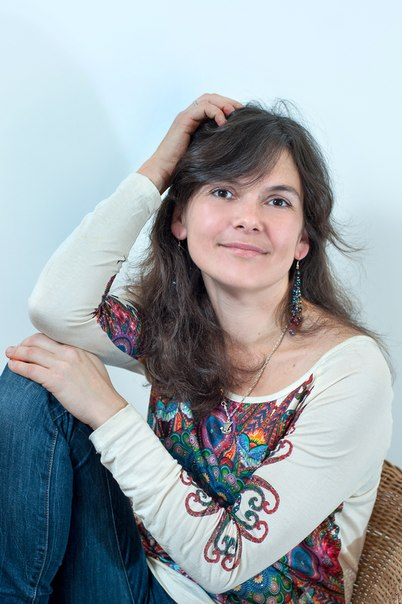 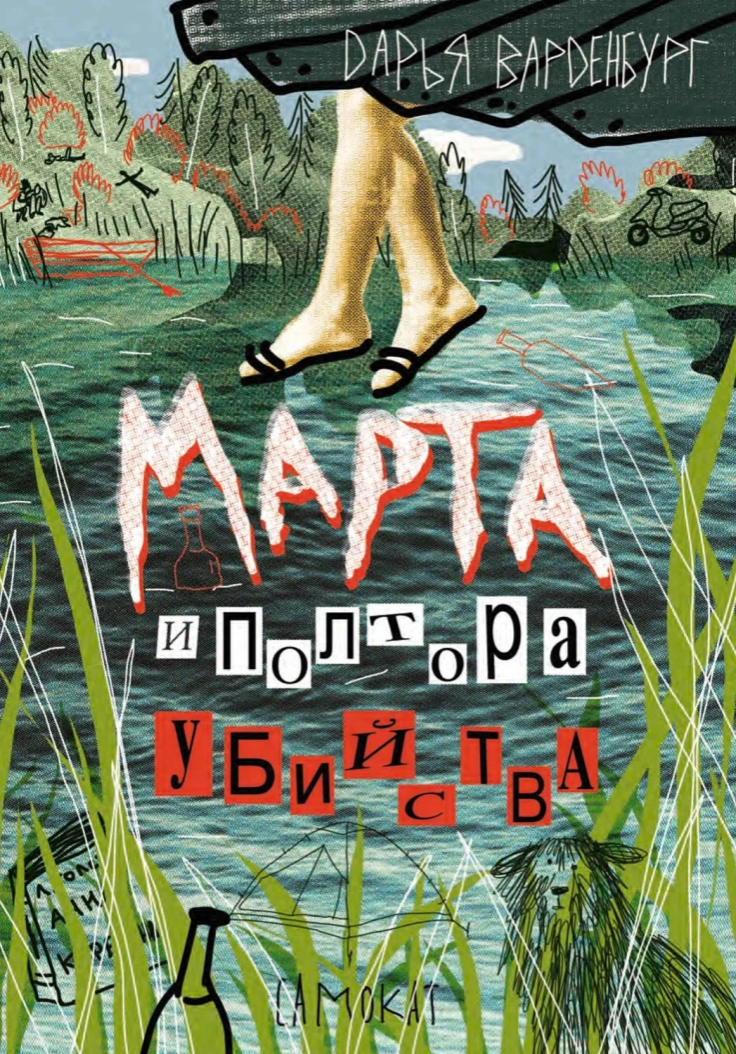 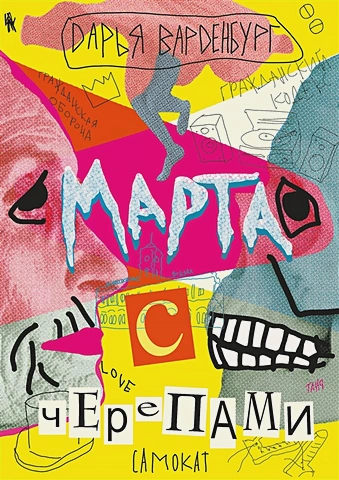 Жиль Пари
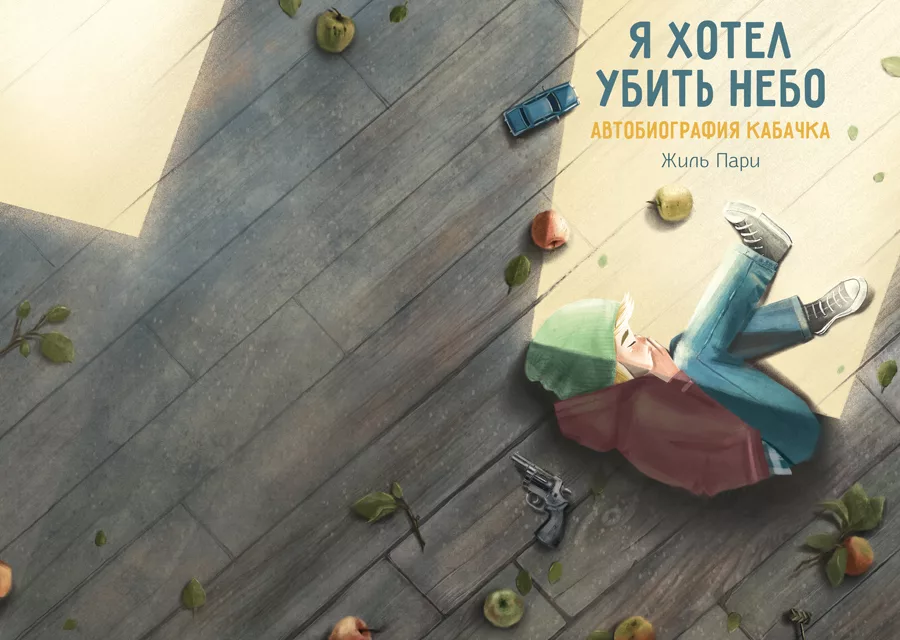 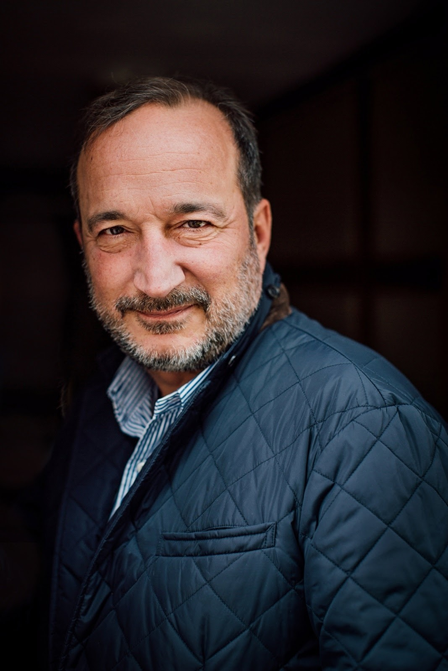 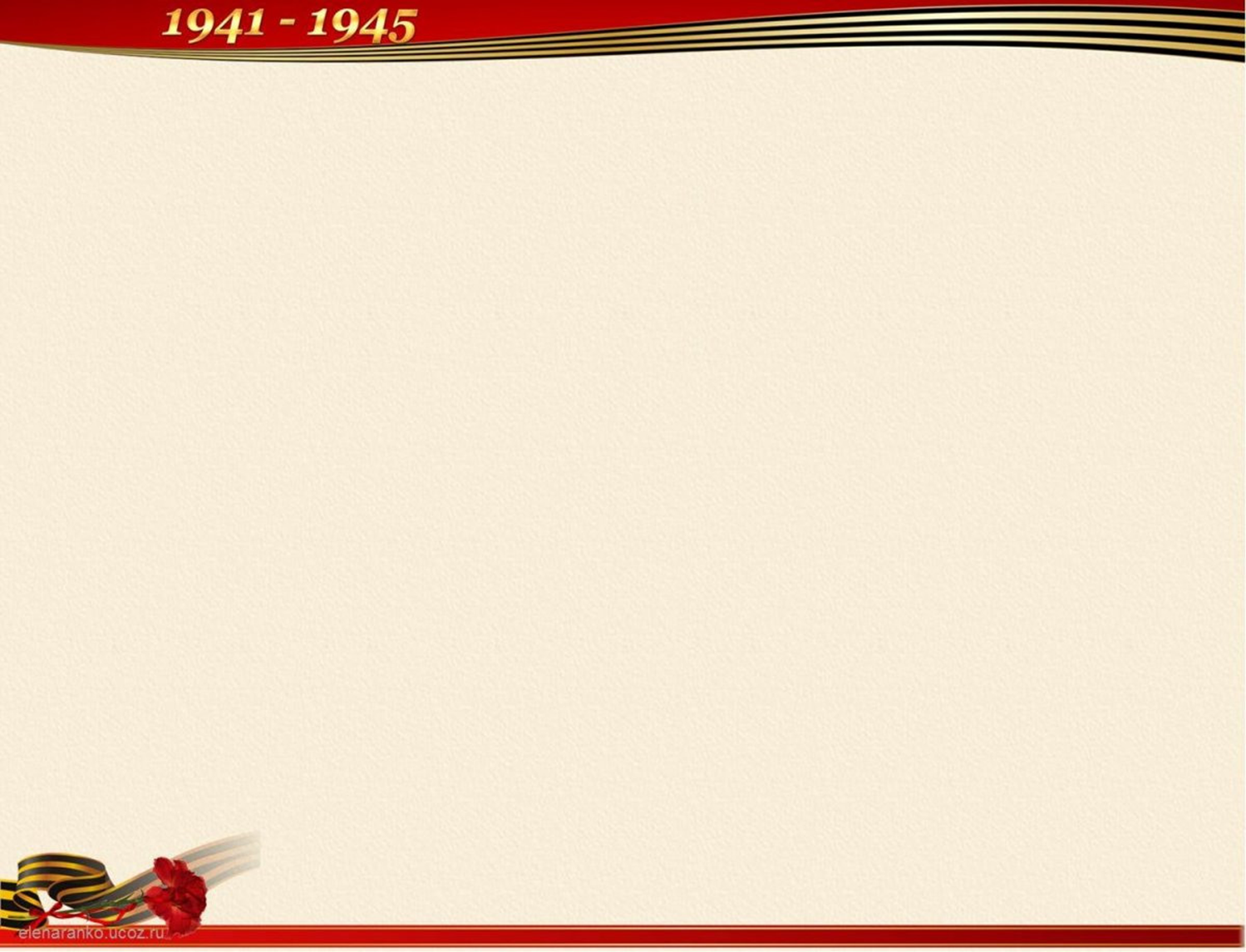 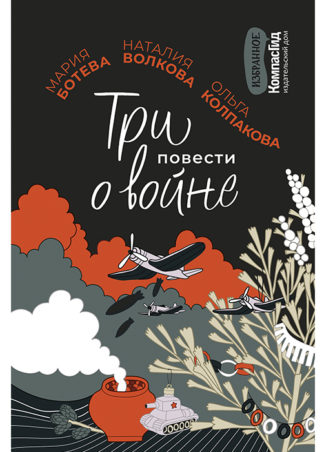 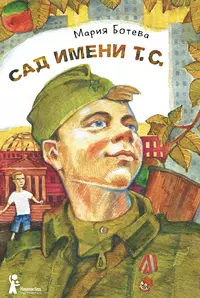 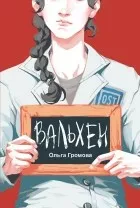 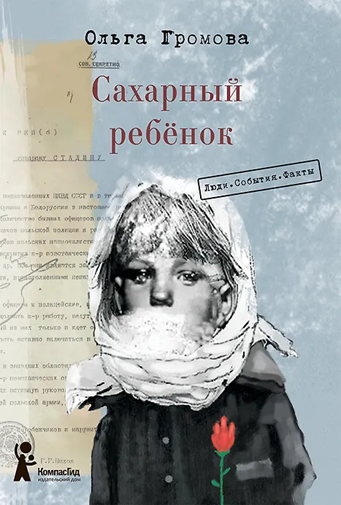 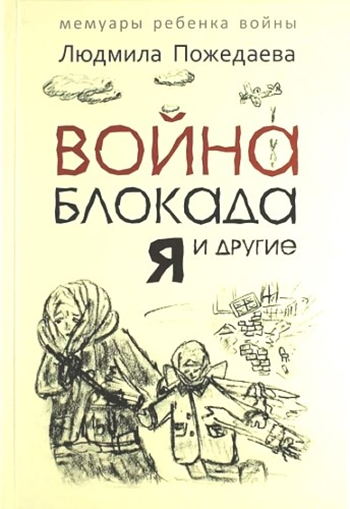 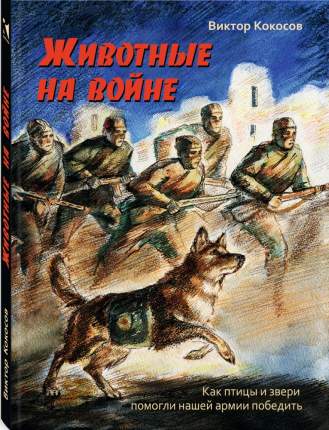 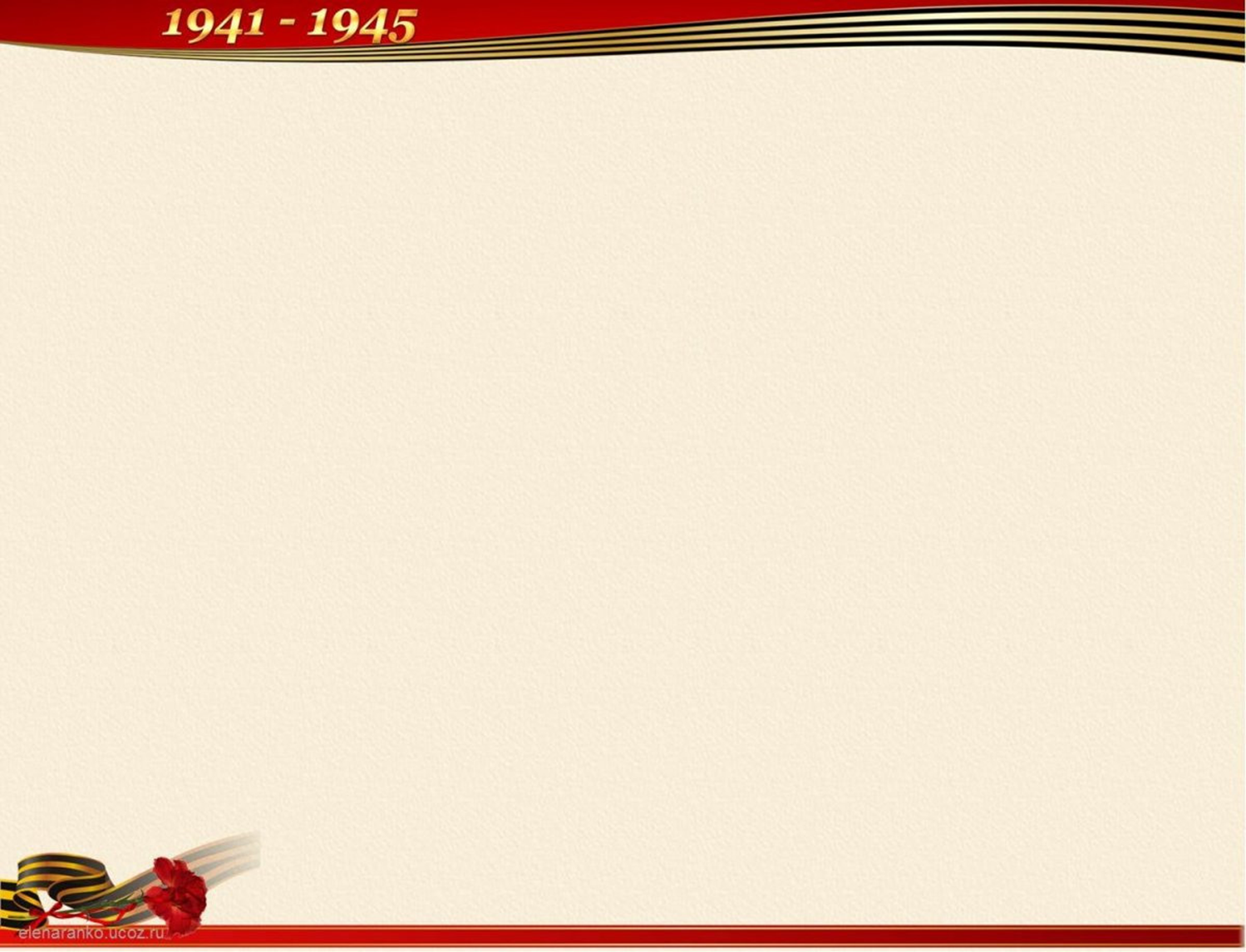 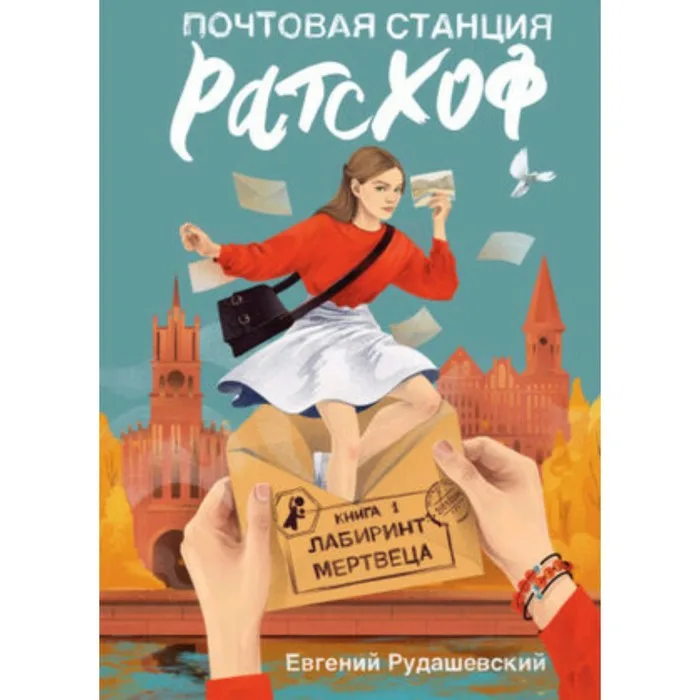 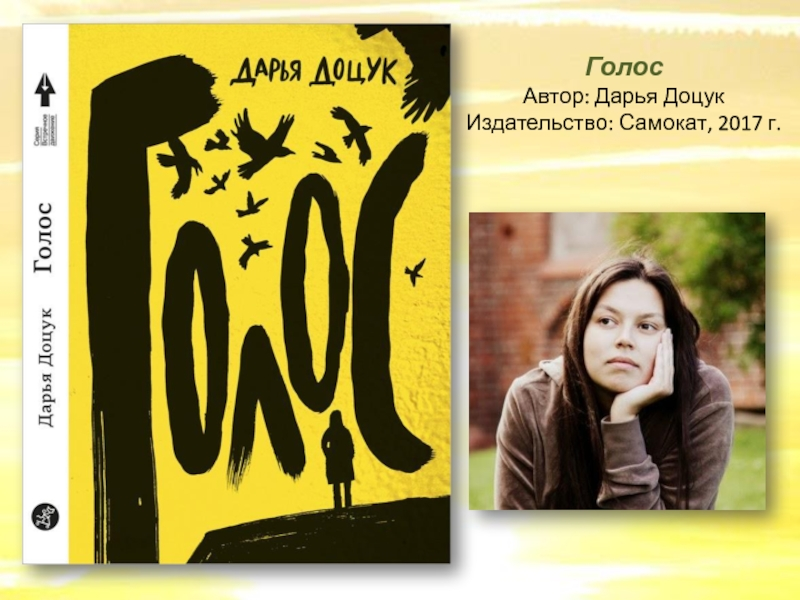 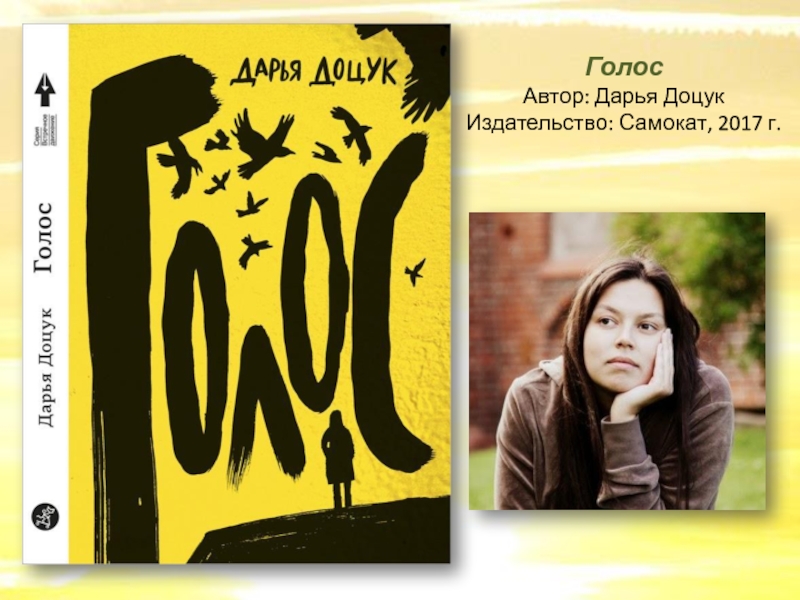 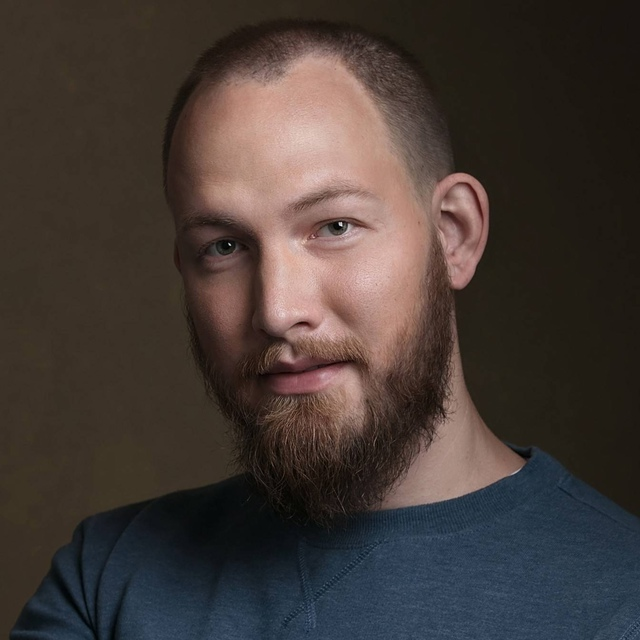 Дарья 
Доцук
Евгений 
Рудашевский
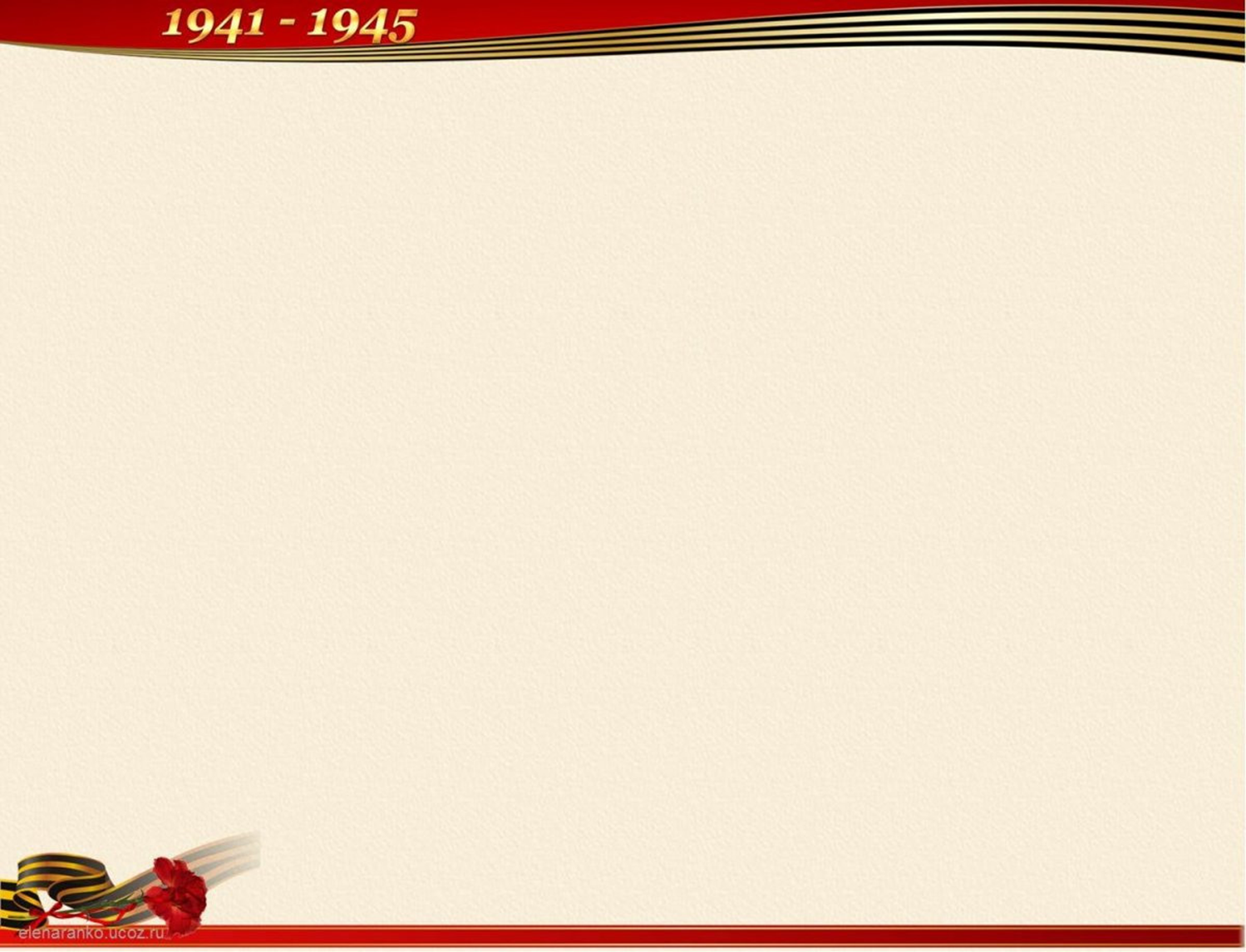 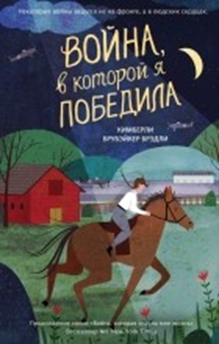 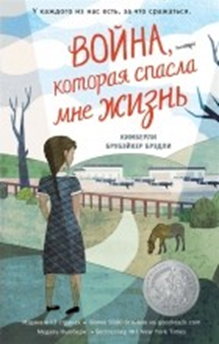 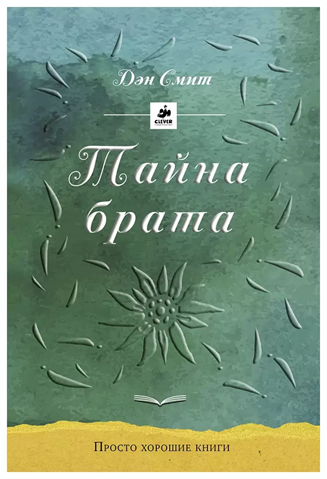 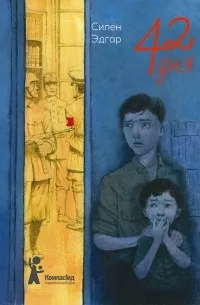 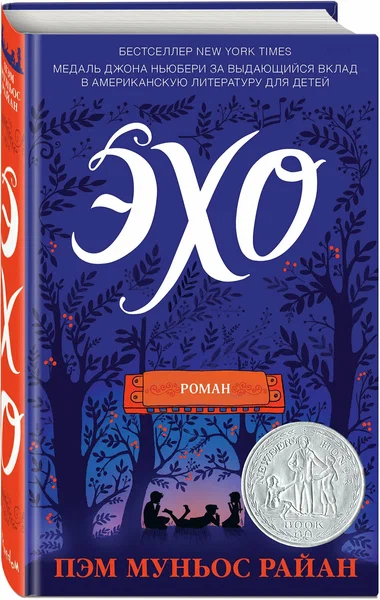 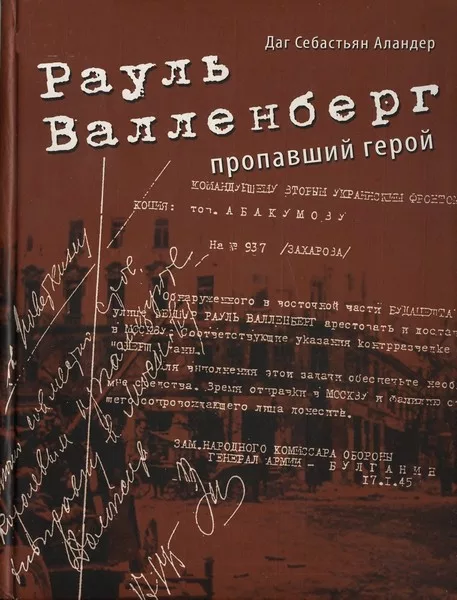 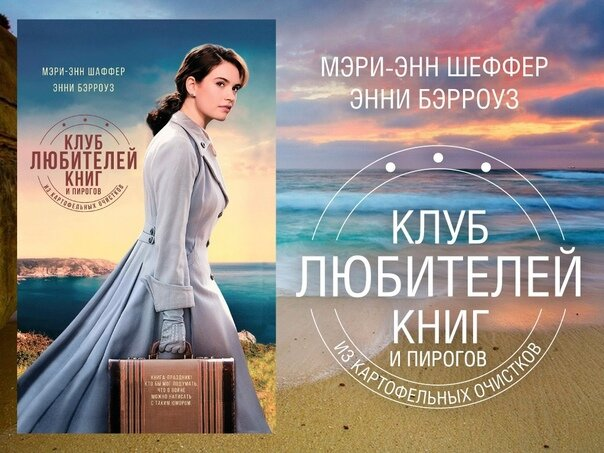 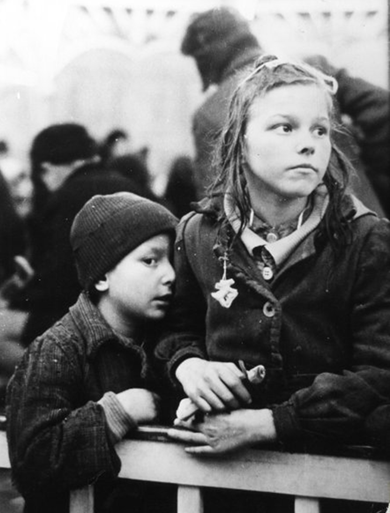 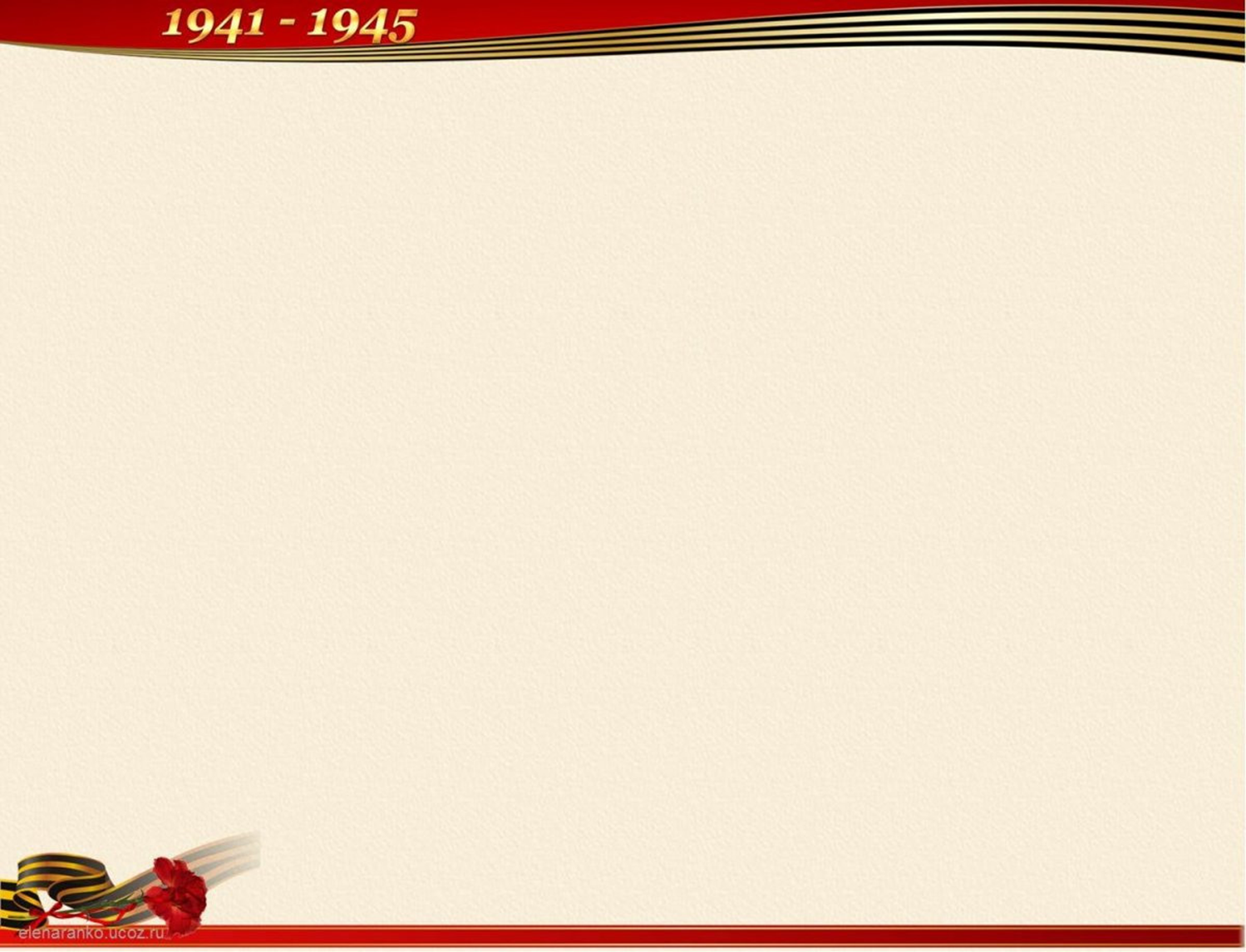 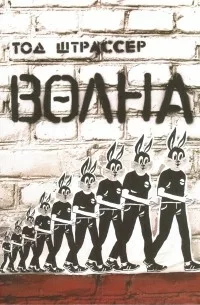 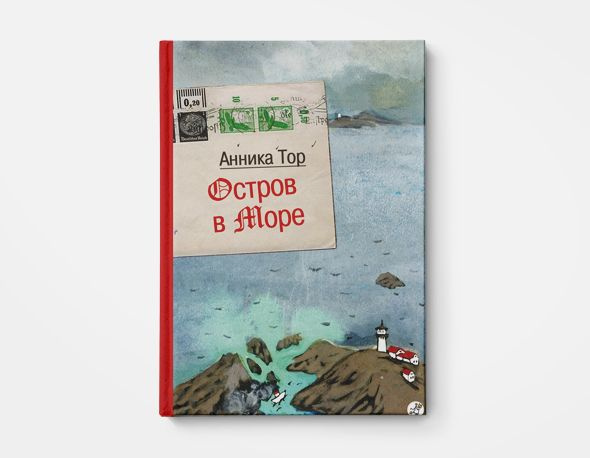 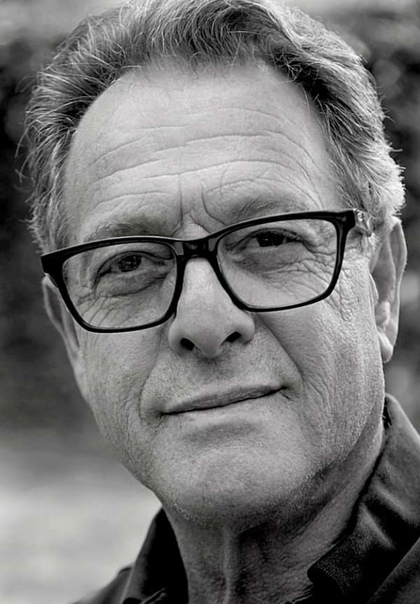 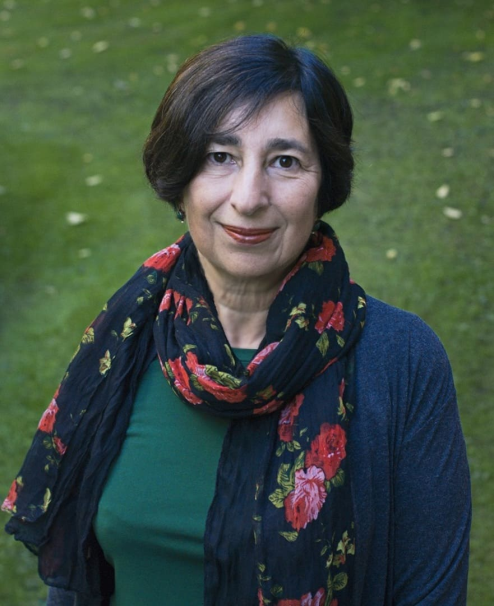 Анника Тор
Тод Штрассер